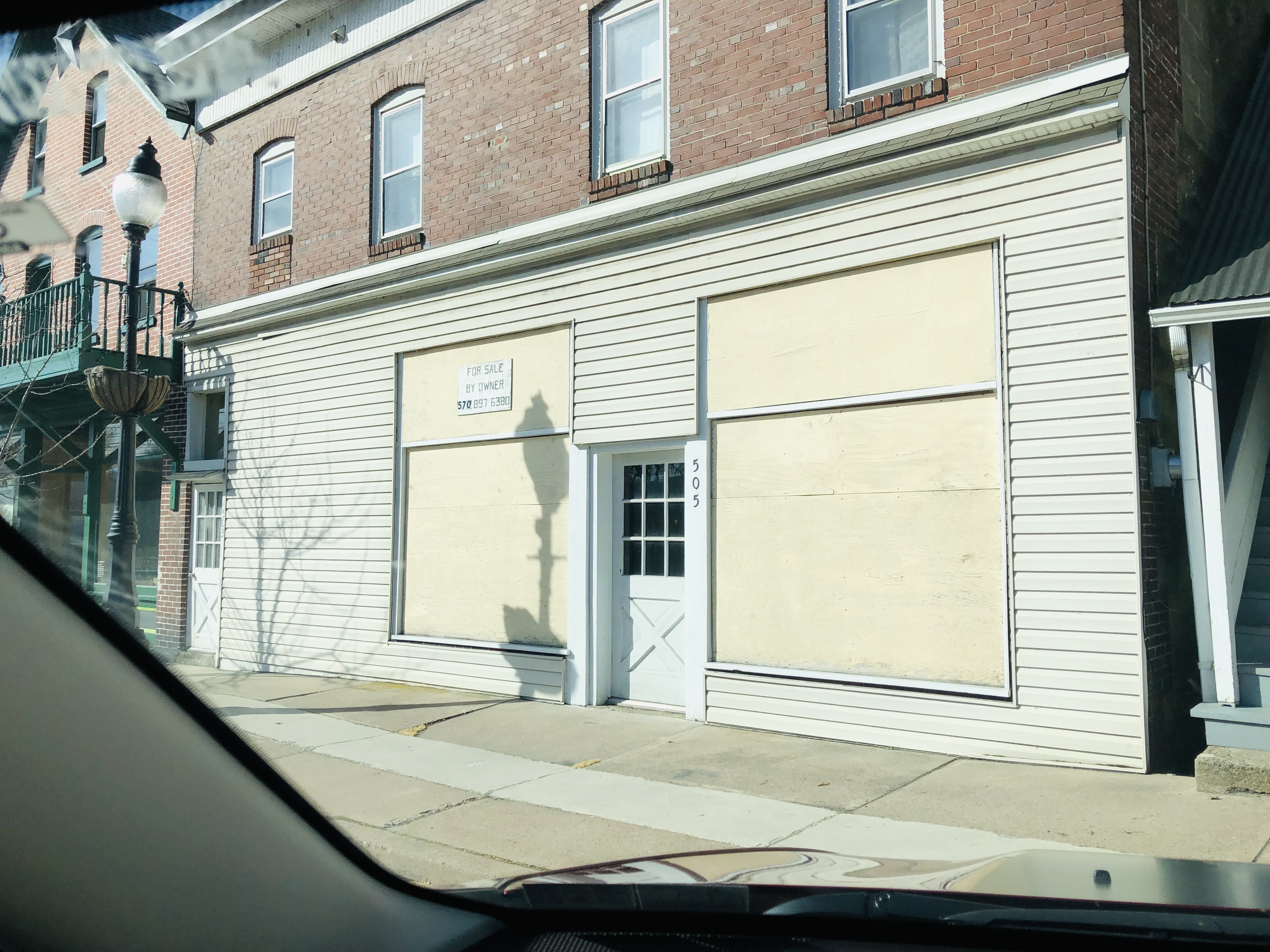 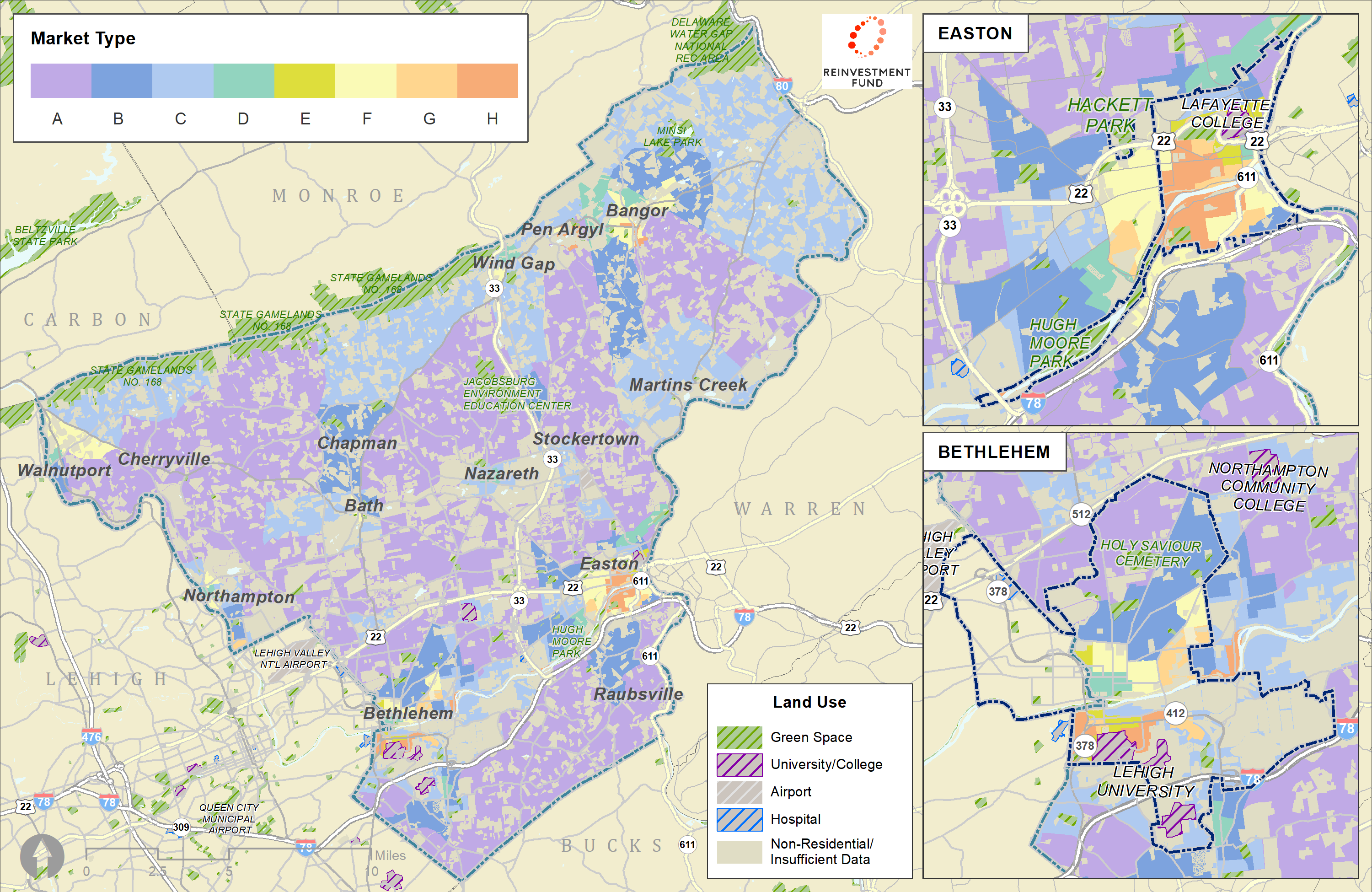 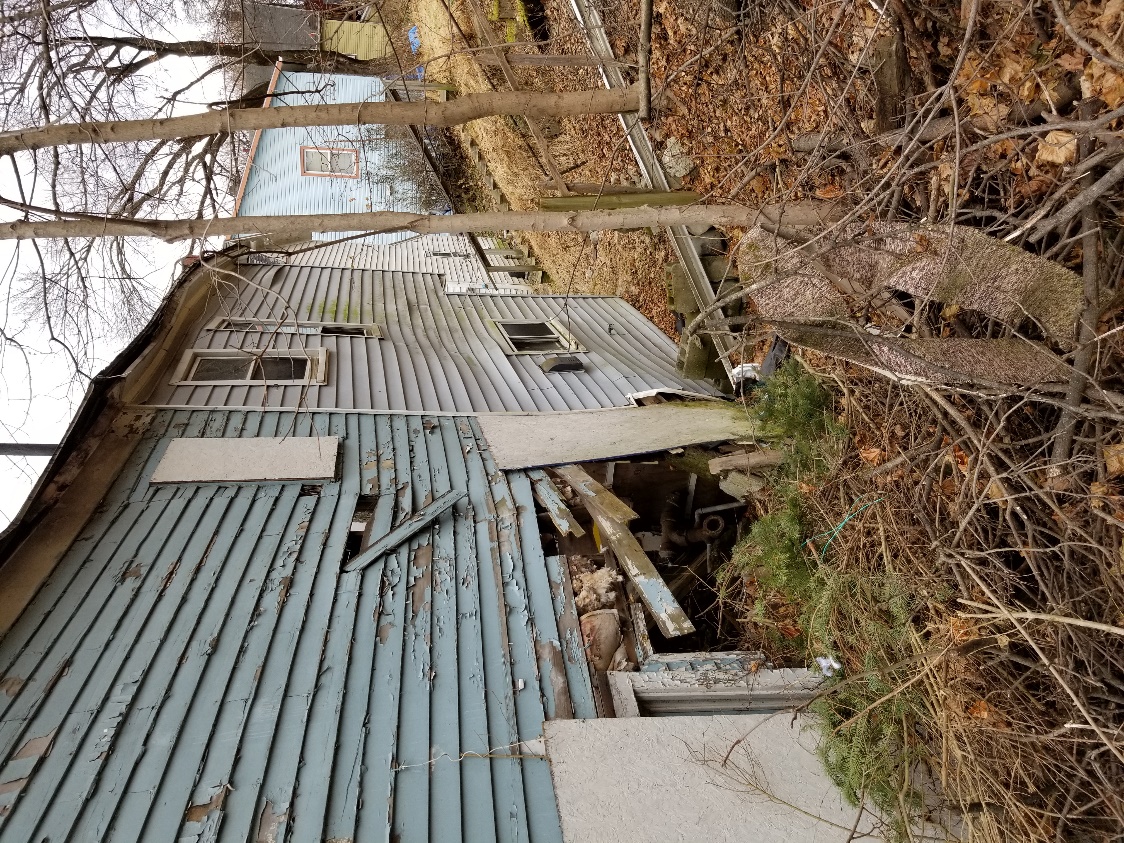 Tackling Rural and Small-Town Vacancy: 
Empowering Communities with Data
October 4, 2019
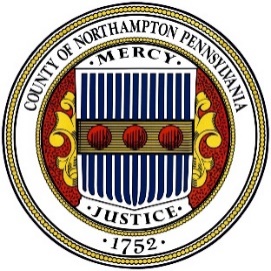 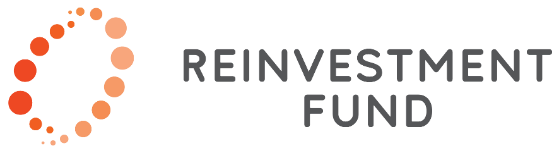 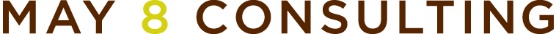 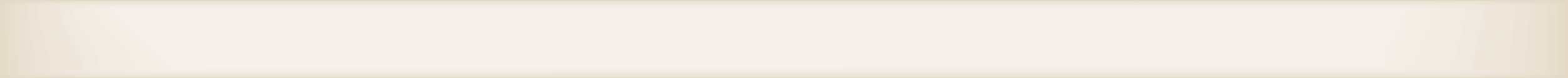 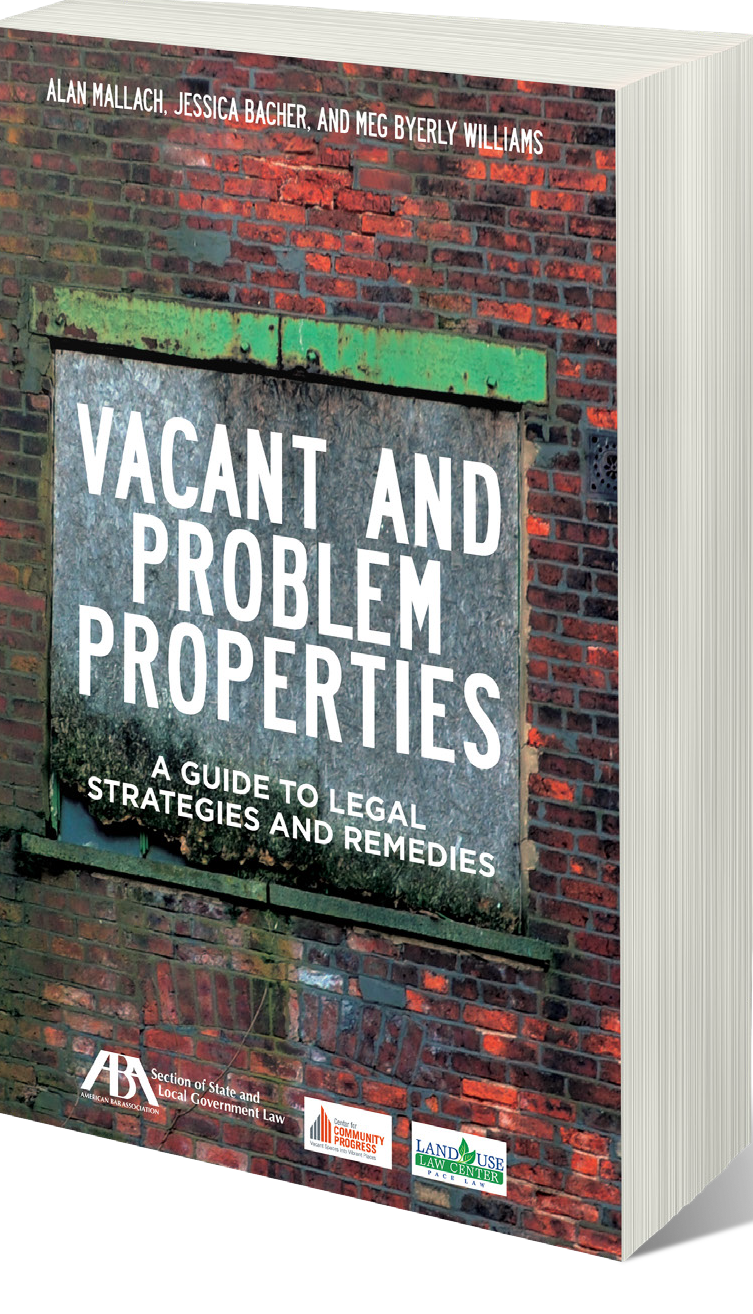 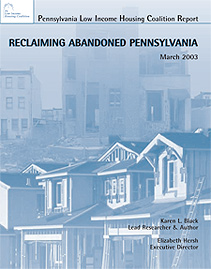 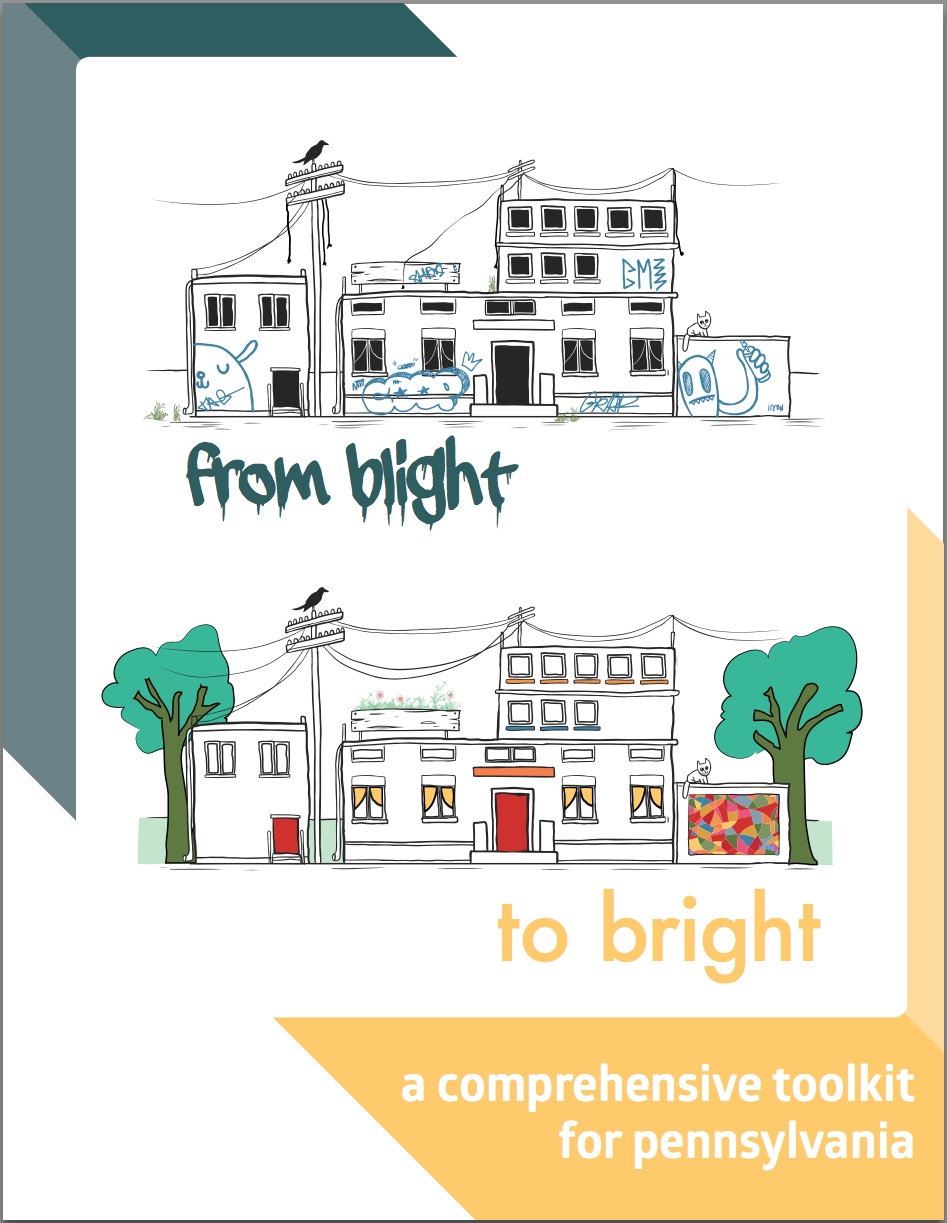 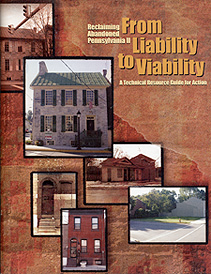 Karen L. Black, Esq.
May 8 Consulting Principal
University of Pennsylvania Lecturer
Healthy Rowhouse Project Co-Founder 
Drexel University Lindy Institute for Urban Innovation Senior Research Fellow
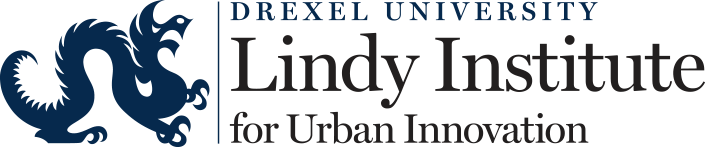 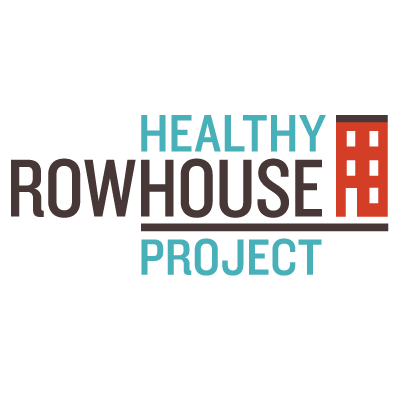 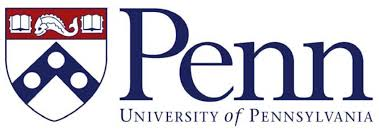 [Speaker Notes: I have been working in this field for 20 years and I have seen many things change:

No longer waiting for market to catch up
No longer saying this is not government’s problem – owners need to fix this
No longer crying out about property rights – I have right to extend my fist only as far as your nose
No longer underestimating the importance of code enforcement]
About Reinvestment Fund
Reinvestment Fund is a national mission-driven financial institution that creates opportunity for underserved people and places through partnerships. We marshal the capital, analytics, and expertise necessary to build strong, healthy, and more equitable communities.
Reinvestment Fund’s Policy Solutions Group
Expertise: Public management and program development; statistical research and analysis; geographic information systems
Products: Market Value Analysis; Limited Supermarket Access; Early Childhood Education Analytics; Technical Assistance
Audience: Public sector (local, state, federal agencies); foundations; nonprofit organizations; private developers and banks
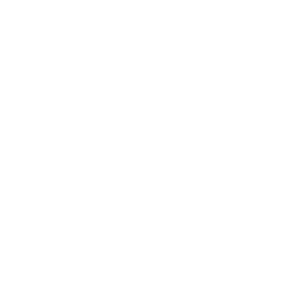 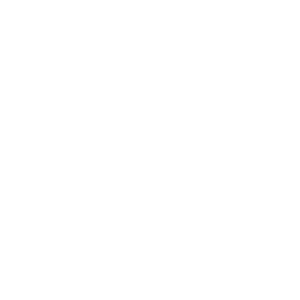 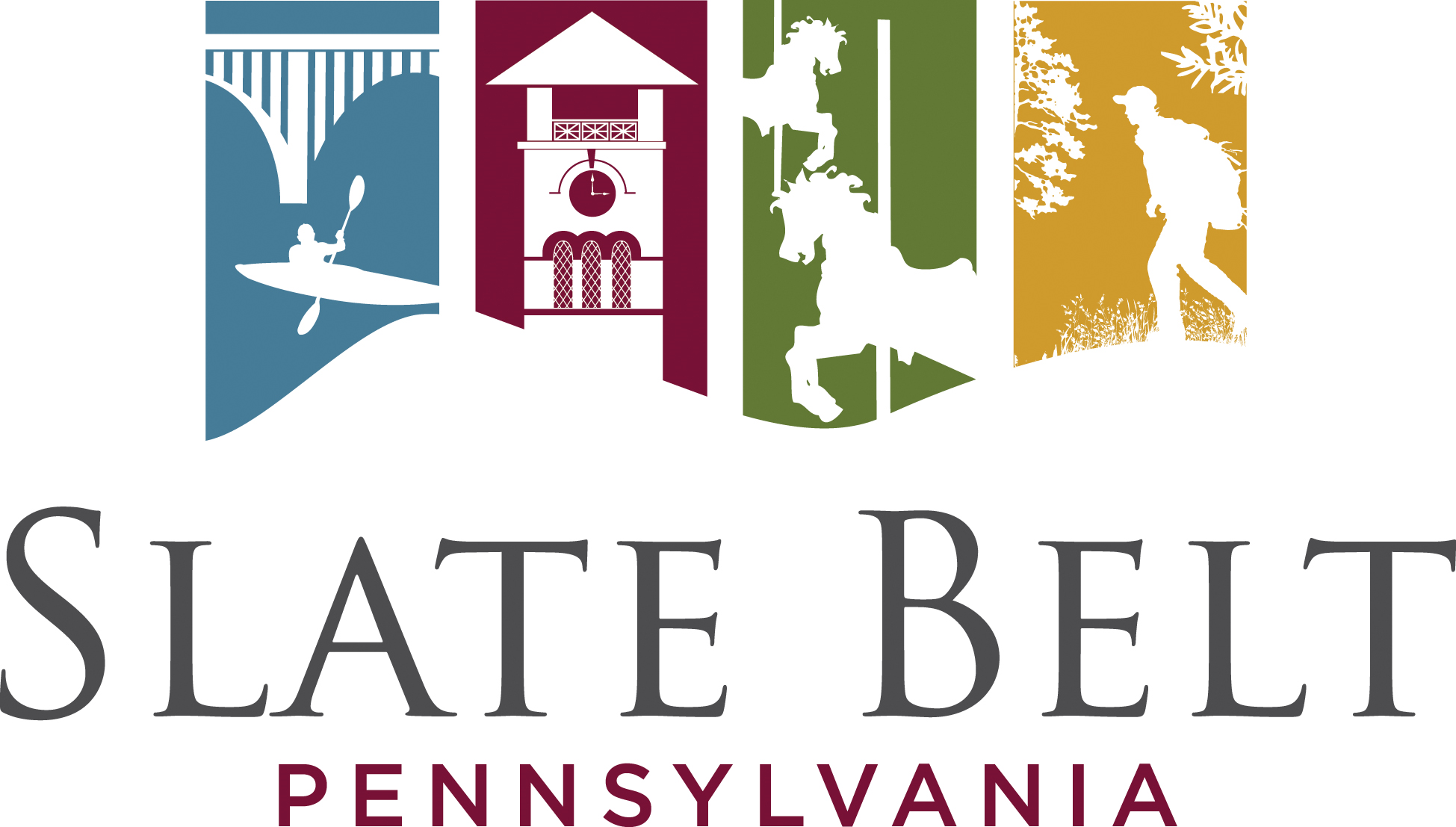 4
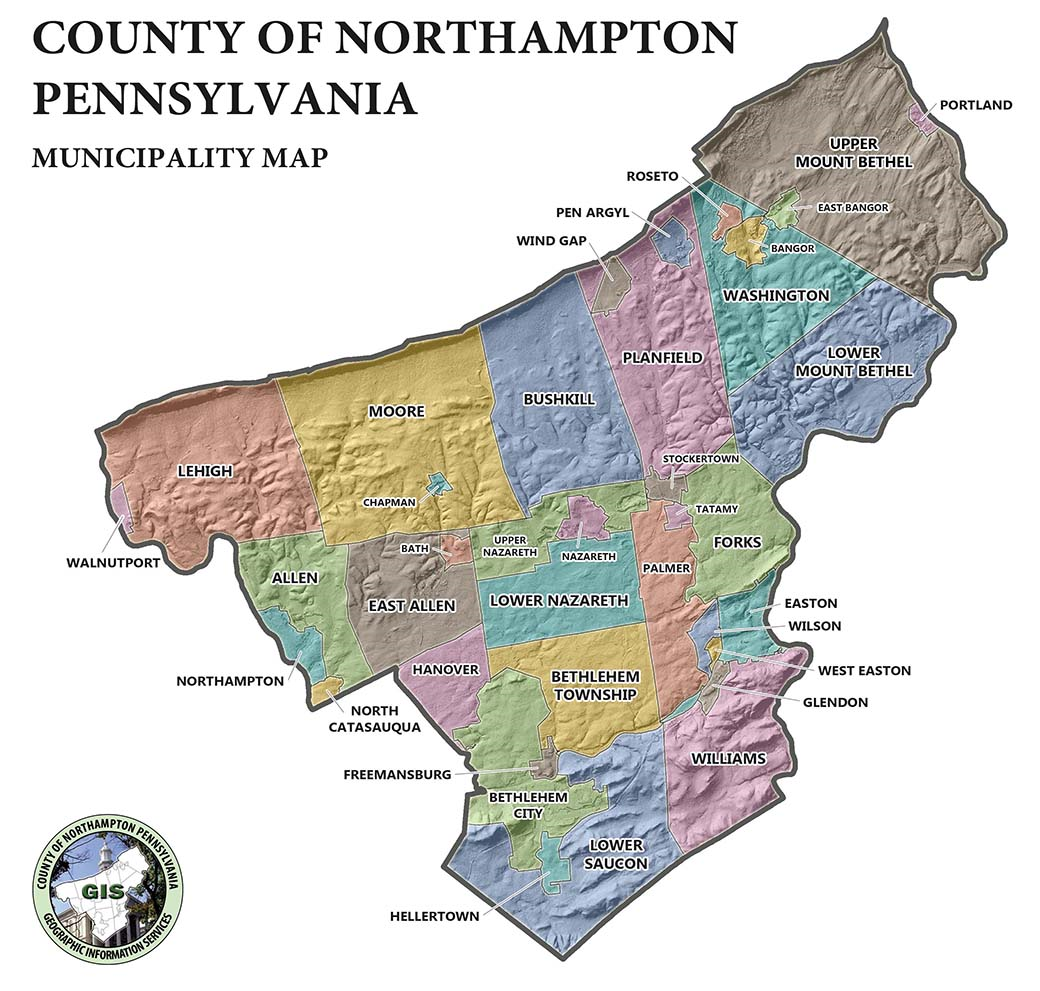 5
[Speaker Notes: Northampton County Pennsylvania contains 38 municipalities
 2 Cities
17 Townships
19 Boroughs
has a population of ~300K]
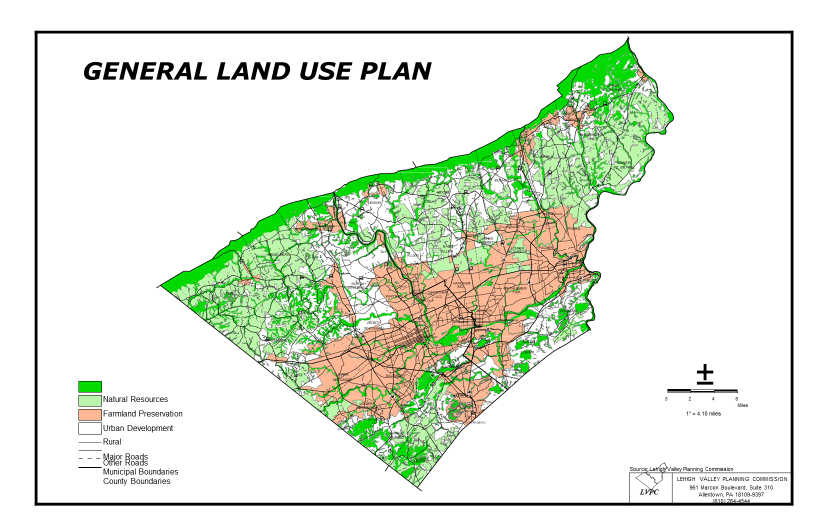 6
About Our Community
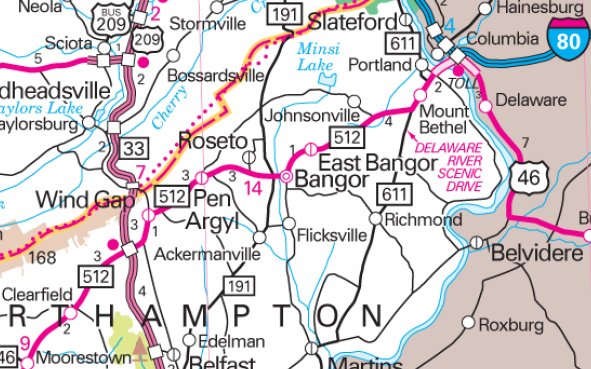 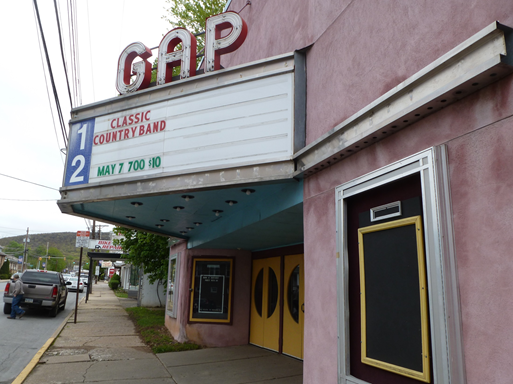 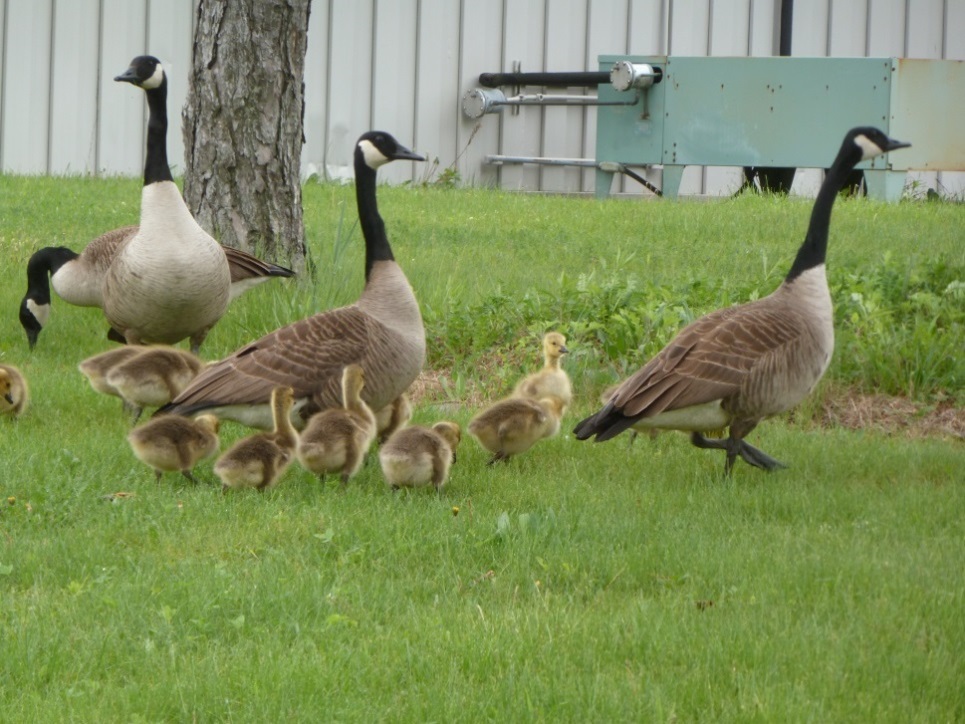 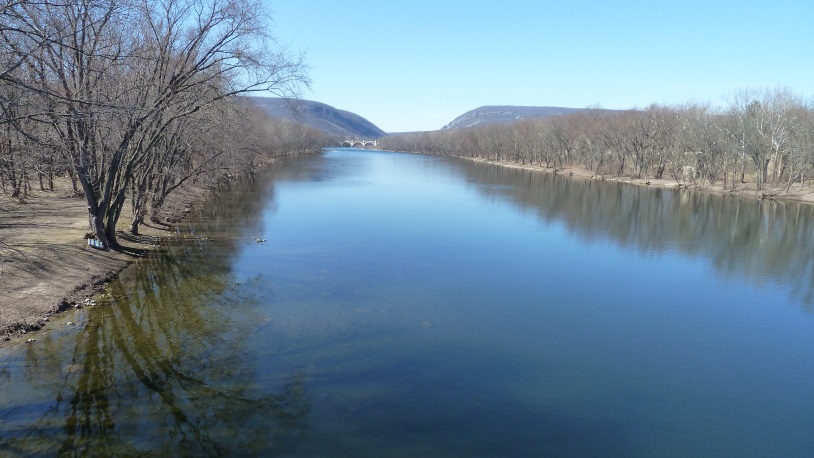 Page 4
[Speaker Notes: The Slate Belt is the northern-most part of Northampton County, Pennsylvania, that includes 10 municipalities: the boroughs of Bangor, East Bangor, Pen Argyl, Portland, Wind Gap, and Roseto and the townships of Upper Mt. Bethel, Lower Mt. Bethel, Washington, and Plainfield. It is bordered by Monroe County to the north and the Delaware River and New Jersey to the east. It is bordered to the north by Interstate 80 and the west by State Route 33, which provides tremendous opportunity to capitalize on the cars and trucks that currently pass through without stopping. The Slate Belt is served by two school districts: Bangor Area School District and Pen Argyl Area School District.]
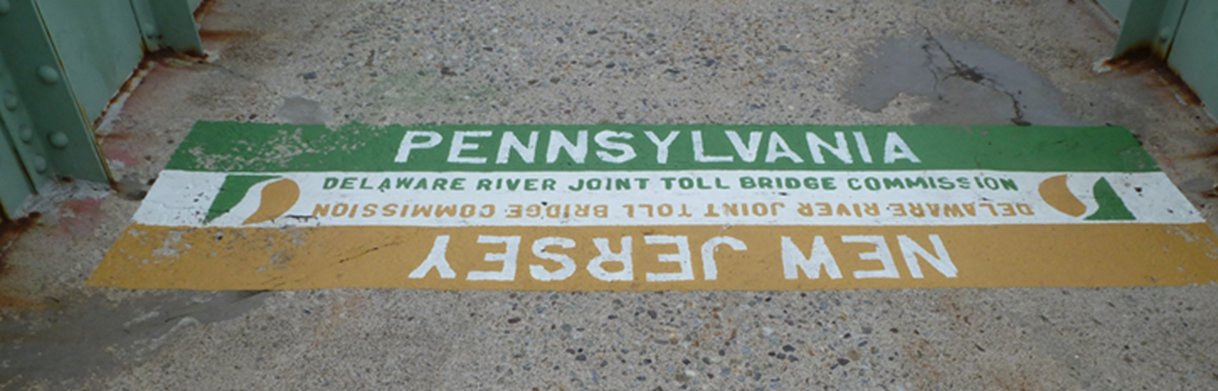 8
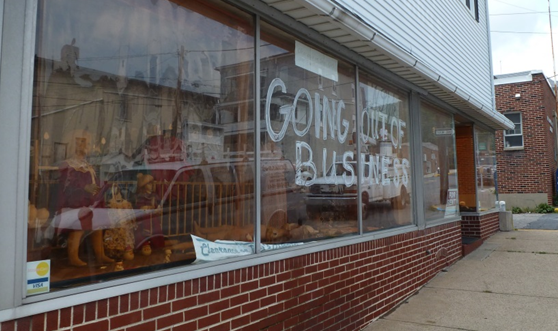 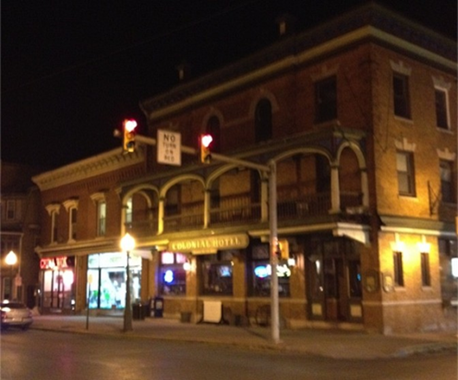 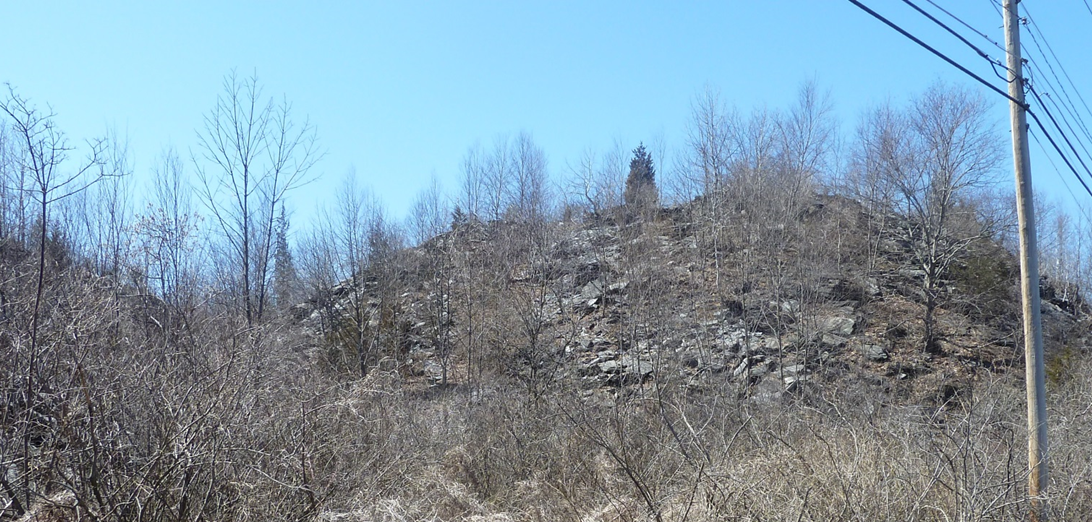 9
[Speaker Notes: The Slate Belt’s rolling hills and fertile land were first home to farmers, but agriculture gave way to slate production after the discovery of the Martinsburg Formation in 1836. Quarries were mined across the region due to the high quality and malleability of the slate. 

Immigrants from Wales, England, Germany, and Italy soon followed, drawn by jobs and opportunity. These immigrants remained, their traditions eventually overlapping and melding to create a vibrant culture that is the heart of the Slate Belt. 

The turn of the 19th century brought the decline of the slate industry as the highest quality slate in the region was running out at the same time as slate was facing competition from new materials. In the face of this economic challenge, the people of the Slate Belt turned their energy to the silk and, later, apparel industries that brought new jobs and stability to the region. 

However, by the end of the 1980s, the textile industry had left the region, leaving the community to reinvent itself yet again. Since that time, more and more residents are finding work outside of the Slate Belt and commuting to other parts of the Lehigh Valley, the Poconos, and even to New York City. A 2008 study from Lafayette College Technology Clinic titled “Intelligent Development of the Slate Belt” states that 76.6% of Slate Belt residents work outside of the towns in which they live. This has changed the fabric of the community.]
About Our Community
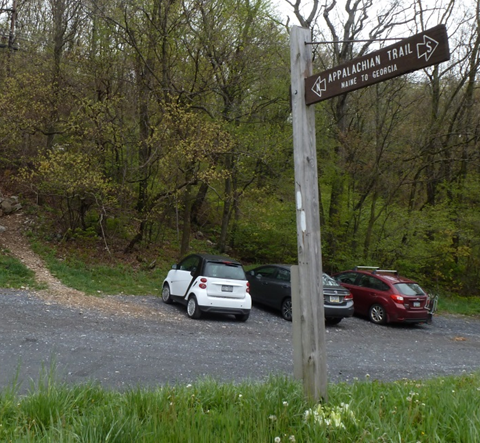 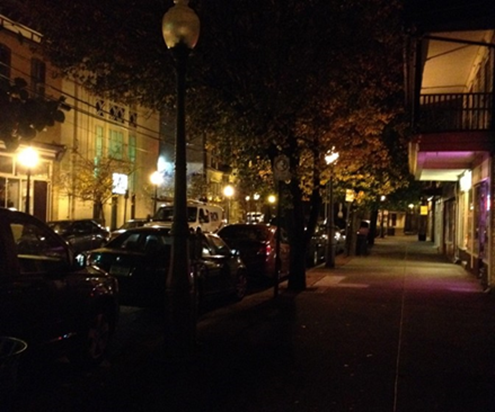 Page 9
[Speaker Notes: The Slate Belt has many assets, including a rich cultural history, the potential for eco-tourism due to gorgeous natural features (including trailhead access to the Appalachian Trail and Rails to Trail and access to the Delaware River for kayak, canoe and raft trips, which end in Portland), recreational facilities, walkable business districts, historic architectural structures, the potential for industrial parks, close proximity to major urban centers, and access to major thoroughfares. These assets provide a solid framework from which to strengthen the Slate Belt through community and economic development, as well as growth.]
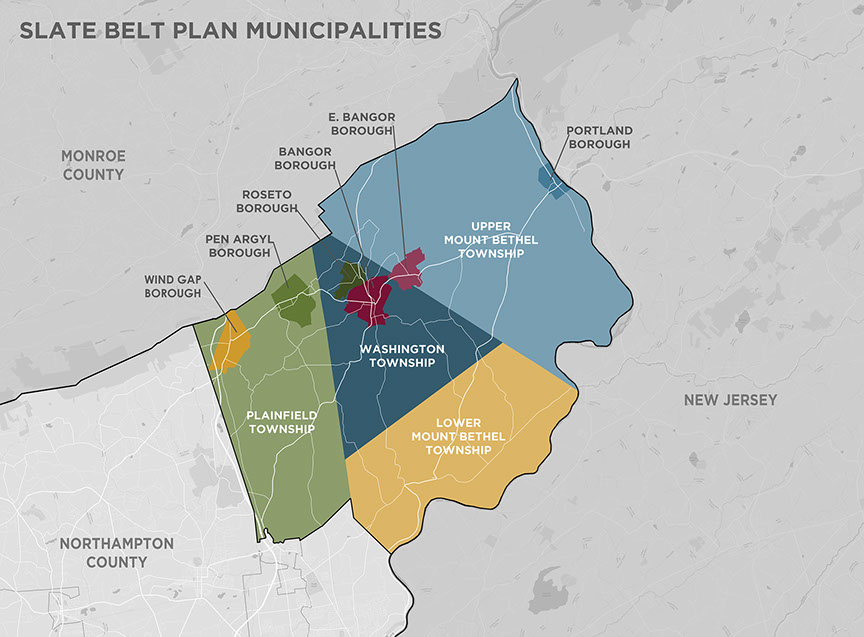 11
[Speaker Notes: Population of about 36K
Poverty rate among the Boroughs is more than double the county average of 9.8%]
About Our Community: Housing Conditions
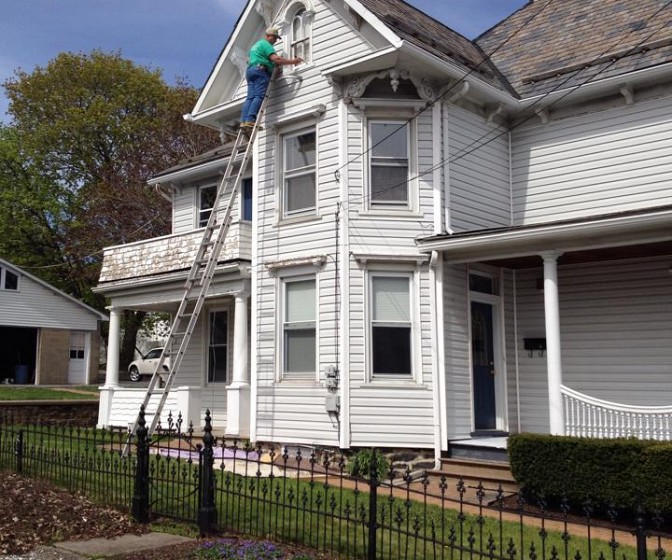 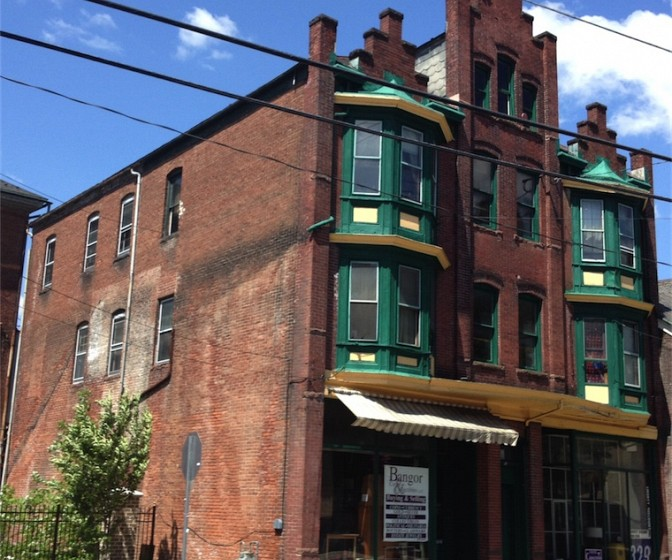 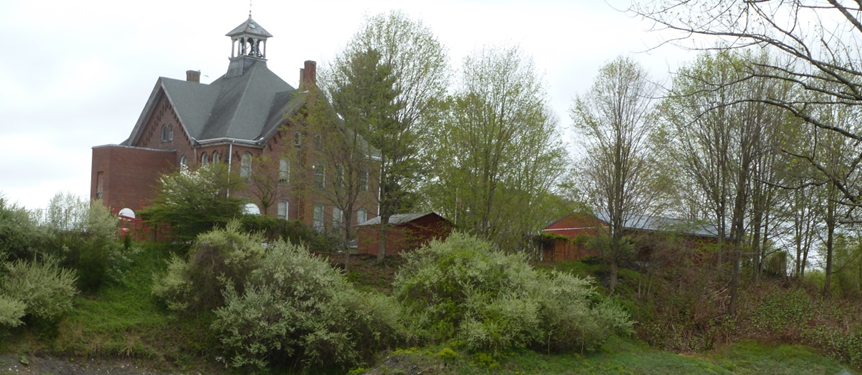 Page 12
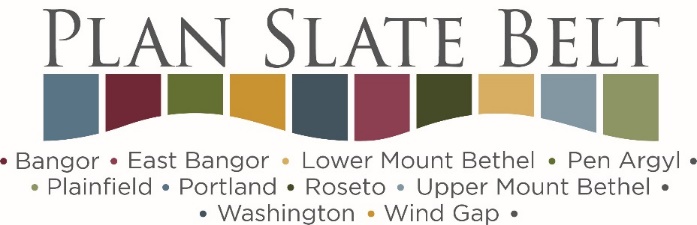 Housing Analysis
Housing By Type
72% Owner
28% Renter
15,683 Units
Working Draft – 09/04/19
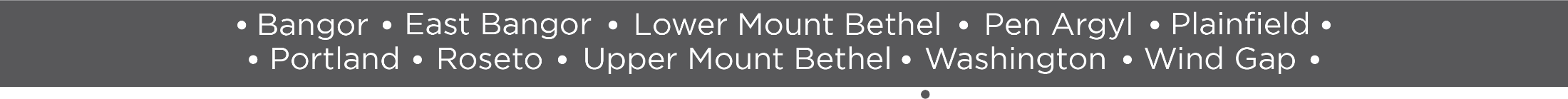 [Speaker Notes: In Northampton County, 33.8% of homeowners with a mortgage paid more than 30% of their household income for housing. All four boroughs have a higher incidence than the county of homeowners with a mortgage who are housing cost burdened: Bangor, 39.4%; Pen Argyl, 41%; Portland, 75.5%; and Wind Gap, 38.1%.

In Northampton County, 53.7% of renters pay more than 30% of their household income for housing. Two of four the boroughs have a higher incidence of renters who are housing cost burdened: Bangor, 59.1%; Pen Argyl, 37.1%; Portland, 44.2%; and Wind Gap, 62.3%.]
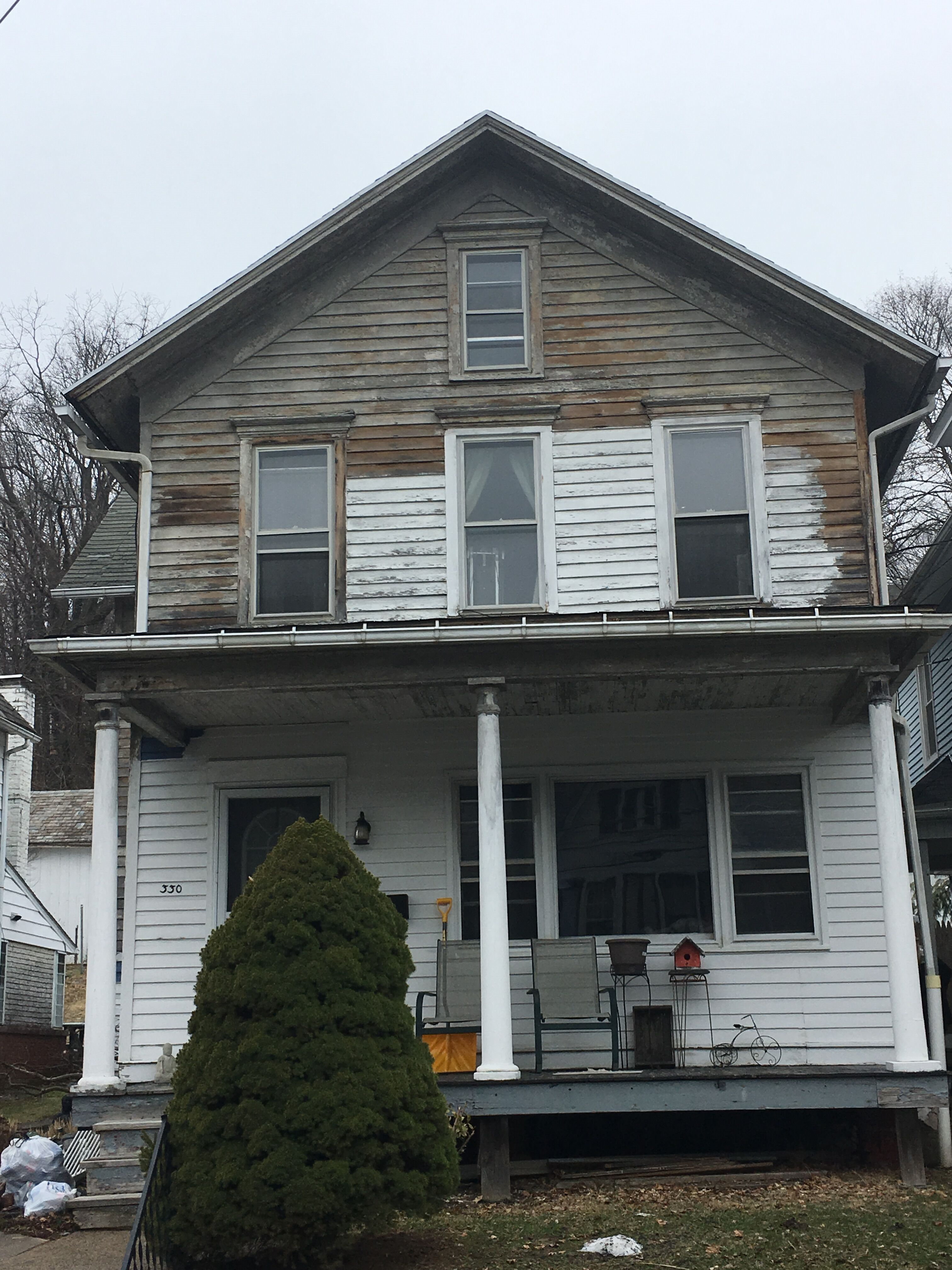 14
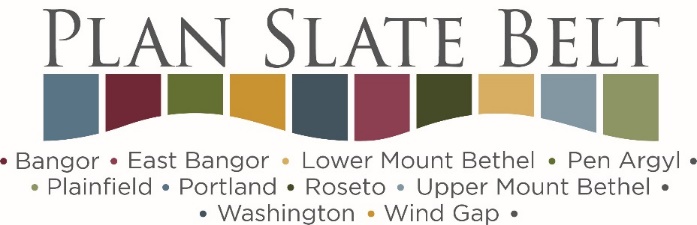 Housing Analysis
Housing Age
Built Before 1939
Build 1940-1979
Built 1980-1999
Built After 2000
Working Draft – 09/04/19
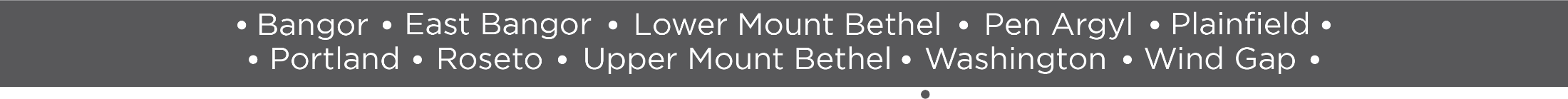 [Speaker Notes: The Slate Belt has a significant number of houses that were built before 1939: Bangor, 65.8%; Pen Argyl, 74.8%; Portland, 73.4%. Wind Gap’s housing stock isn’t quite as old, with 22.2% being constructed before 1939.]
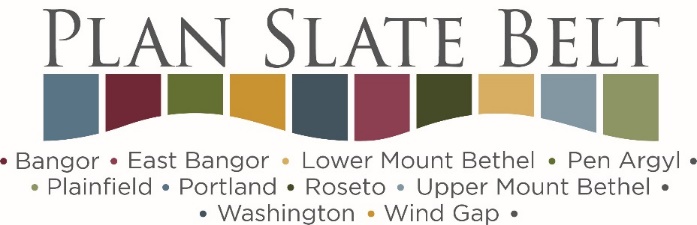 Community Indicators/
Demographic Data
Working Draft – 09/04/19
Income and Poverty
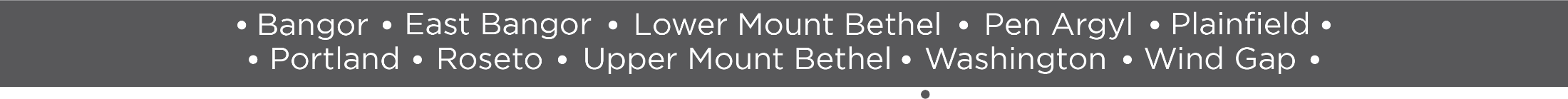 About Our Community
The Slate Belt is the northern-most part of Northampton County, Pennsylvania, that includes 10 municipalities: the boroughs of Bangor, East Bangor, Pen Argyl, Portland, Wind Gap, and Roseto and the townships of Upper Mt. Bethel, Lower Mt. Bethel, Washington, and Plainfield. It is bordered by Monroe County to the north and the Delaware River and New Jersey to the east. It is bordered to the north by Interstate 80 and the west by State Route 33, which provides tremendous opportunity to capitalize on the cars and trucks that currently pass through without stopping. The Slate Belt is served by two school districts: Bangor Area School District and Pen Argyl Area School District.
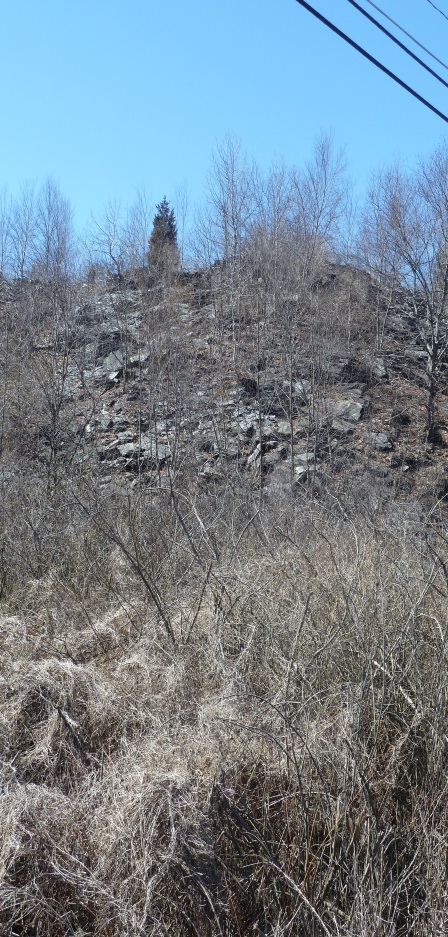 The Slate Belt’s rolling hills and fertile land were first home to farmers, but agriculture gave way to slate production after the discovery of the Martinsburg Formation in 1836. Quarries were mined across the region due to the high quality and malleability of the slate. 

Immigrants from Wales, England, Germany, and Italy soon followed, drawn by jobs and opportunity. These immigrants remained, their traditions eventually overlapping and melding to create a vibrant culture that is the heart of the Slate Belt. 

The turn of the 19th century brought the decline of the slate industry as the highest quality slate in the region was running out at the same time as slate was facing competition from new materials. In the face of this economic challenge, the people of the Slate Belt turned their energy to the silk and, later, apparel industries that brought new jobs and stability to the region. 

However, by the end of the 1980s, the textile industry had left the region, leaving the community to reinvent itself yet again. Since that time, more and more residents are finding work outside of the Slate Belt and commuting to other parts of the Lehigh Valley, the Poconos, and even to New York City. A 2008 study from Lafayette College Technology Clinic titled “Intelligent Development of the Slate Belt” states that 76.6% of Slate Belt residents work outside of the towns in which they live. This has changed the fabric of the community.
Page 3
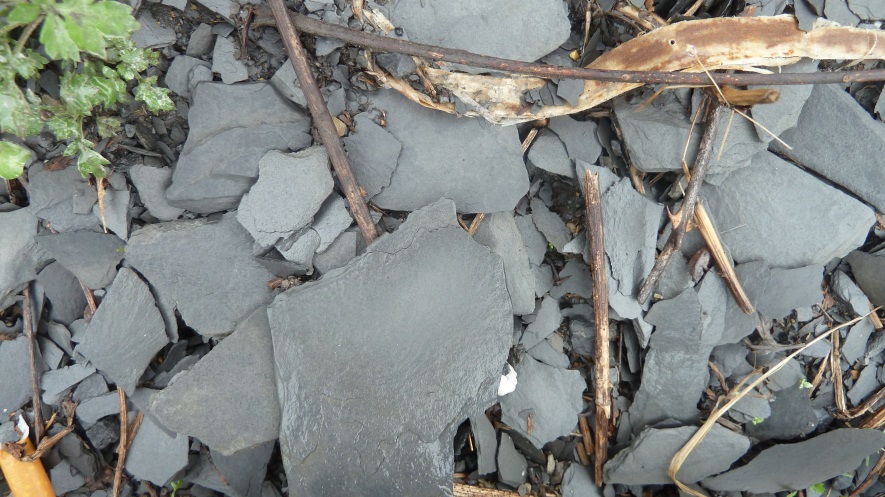 Photo
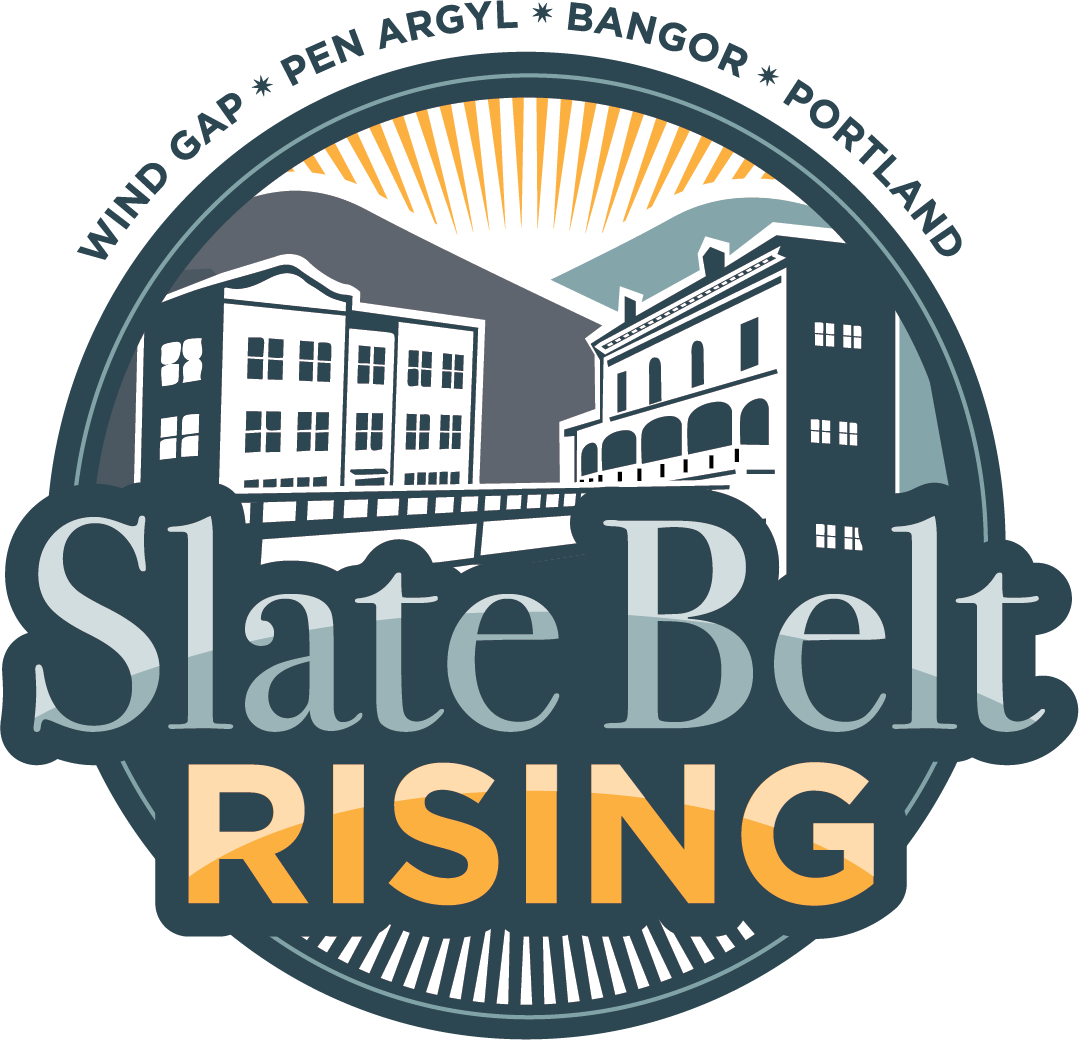 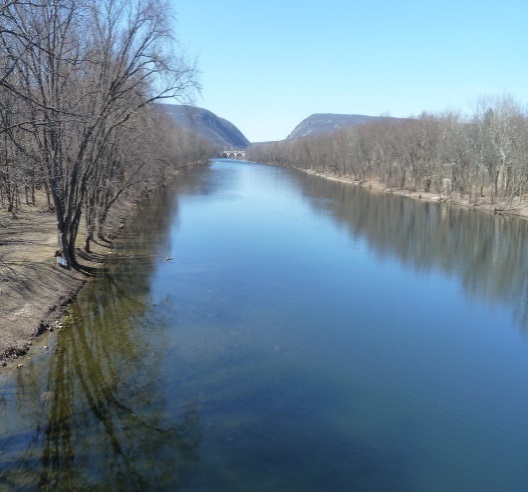 Photo
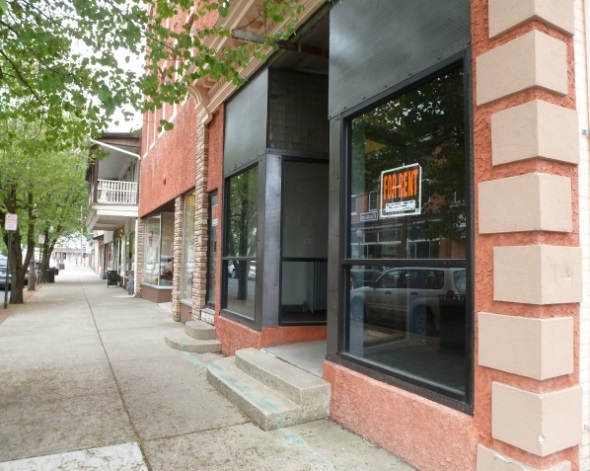 Photo
Community Revitalization Plan2016-2022 
(Approved 6/15/16)
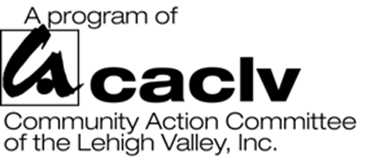 [Speaker Notes: The Slate Belt’s rolling hills and fertile land were first home to farmers, but agriculture gave way to slate production after the discovery of the Martinsburg Formation in 1836. Quarries were mined across the region due to the high quality and malleability of the slate. 

Immigrants from Wales, England, Germany, and Italy soon followed, drawn by jobs and opportunity. These immigrants remained, their traditions eventually overlapping and melding to create a vibrant culture that is the heart of the Slate Belt.]
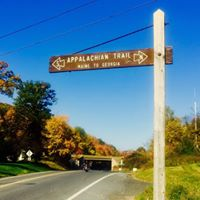 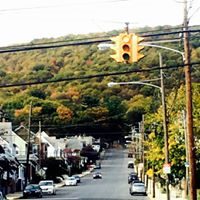 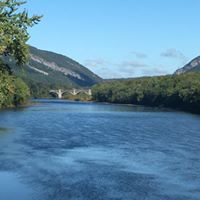 19
Monticello New York – A Borscht Belt Story
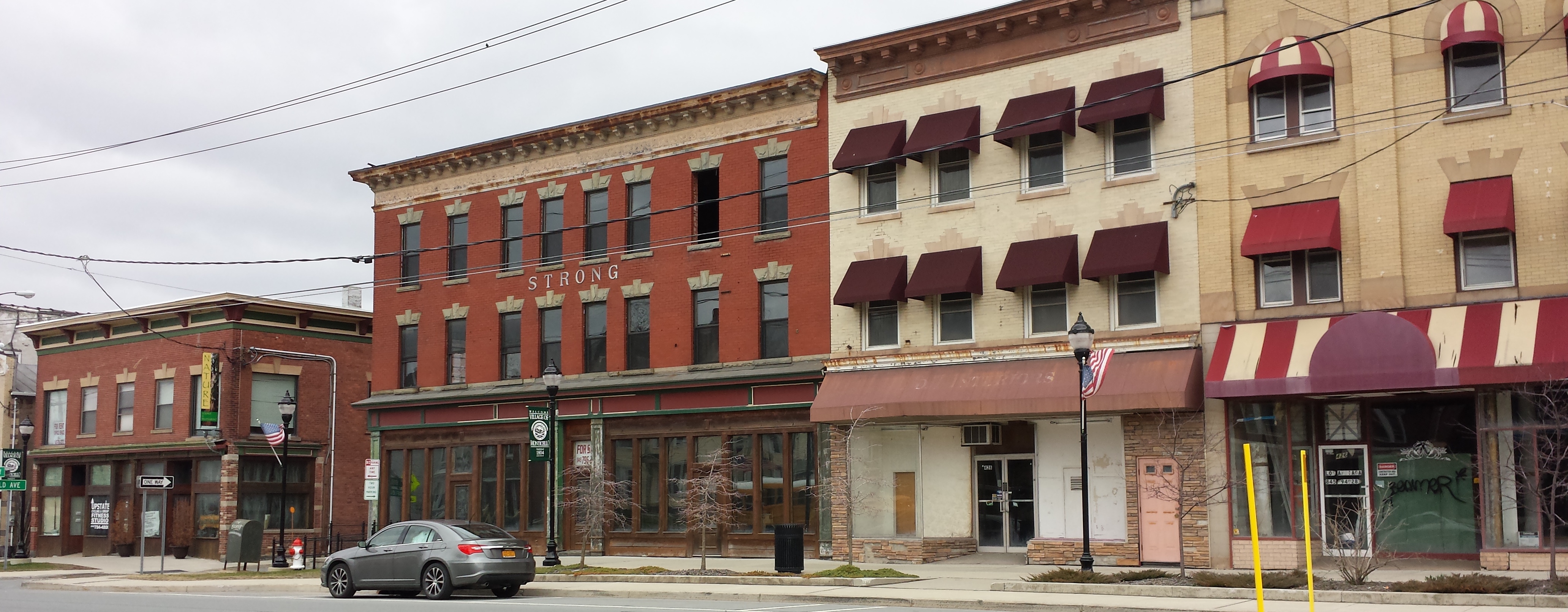 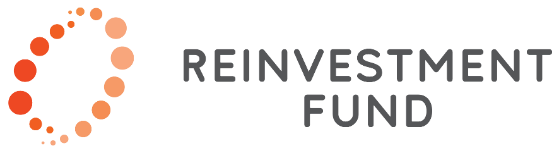 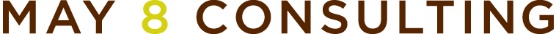 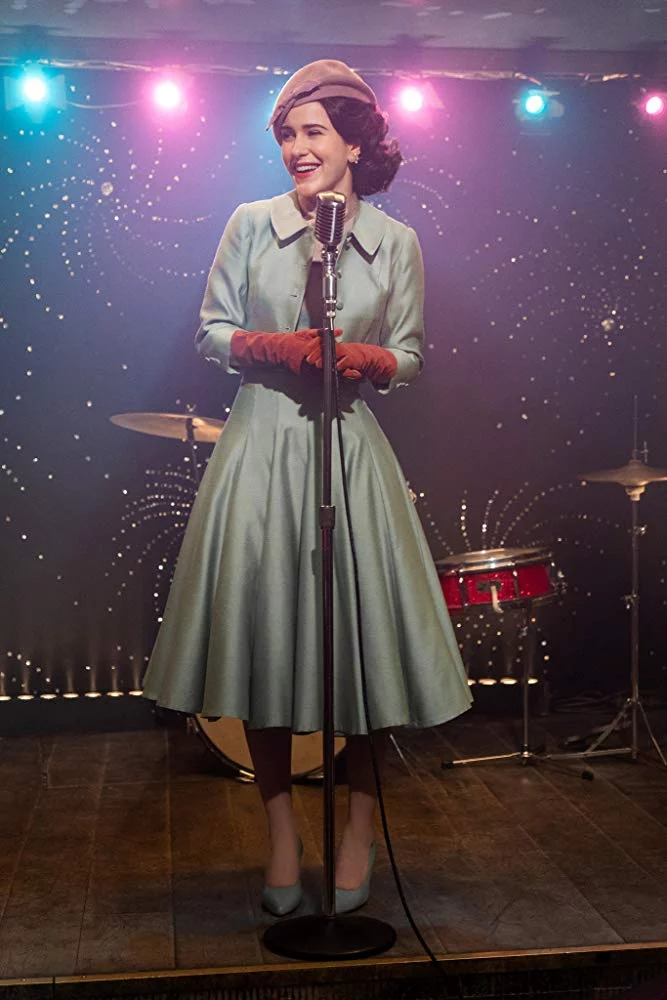 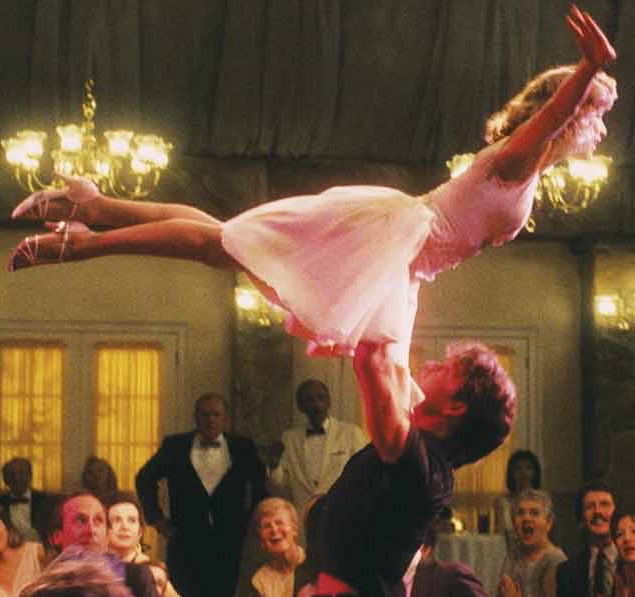 Vacant Buildings on Main Street
Surrounding Natural Assets
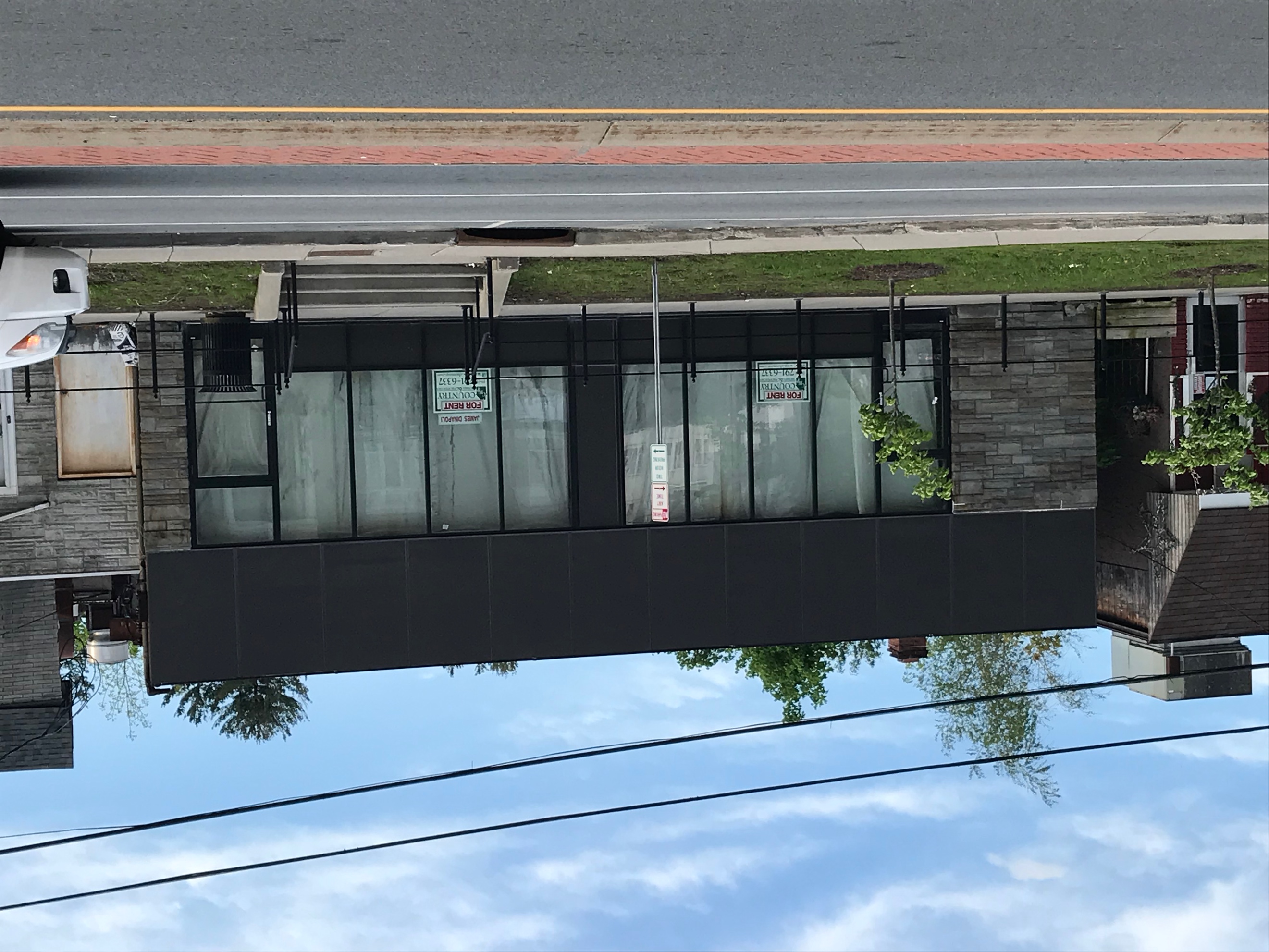 Deteriorated and Vacant Properties
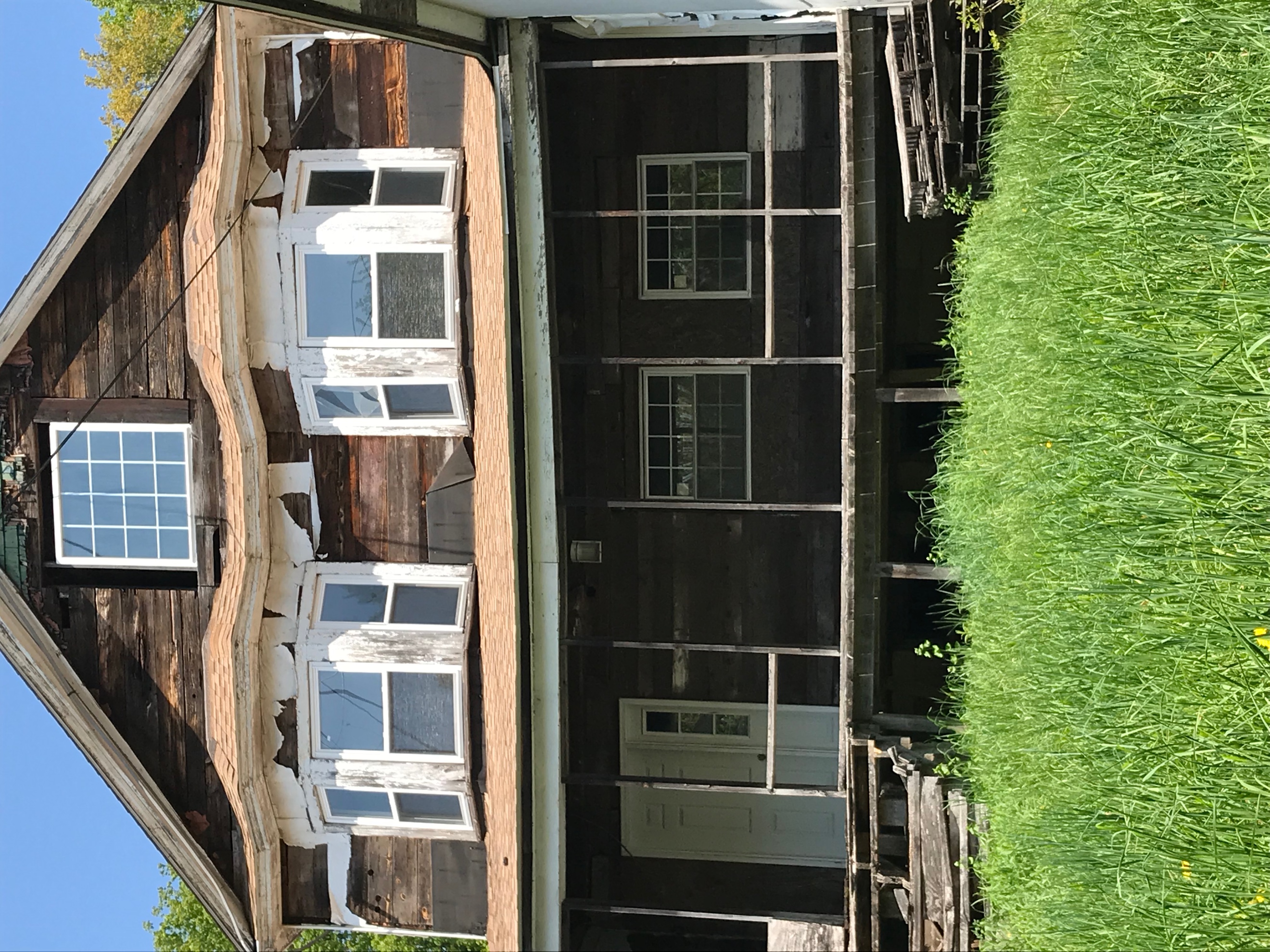 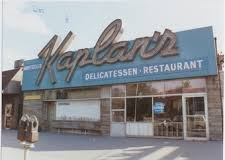 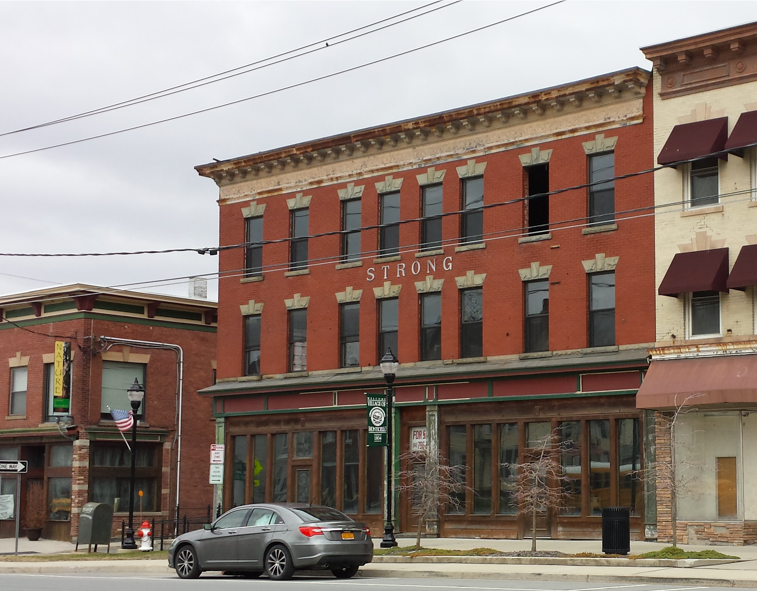 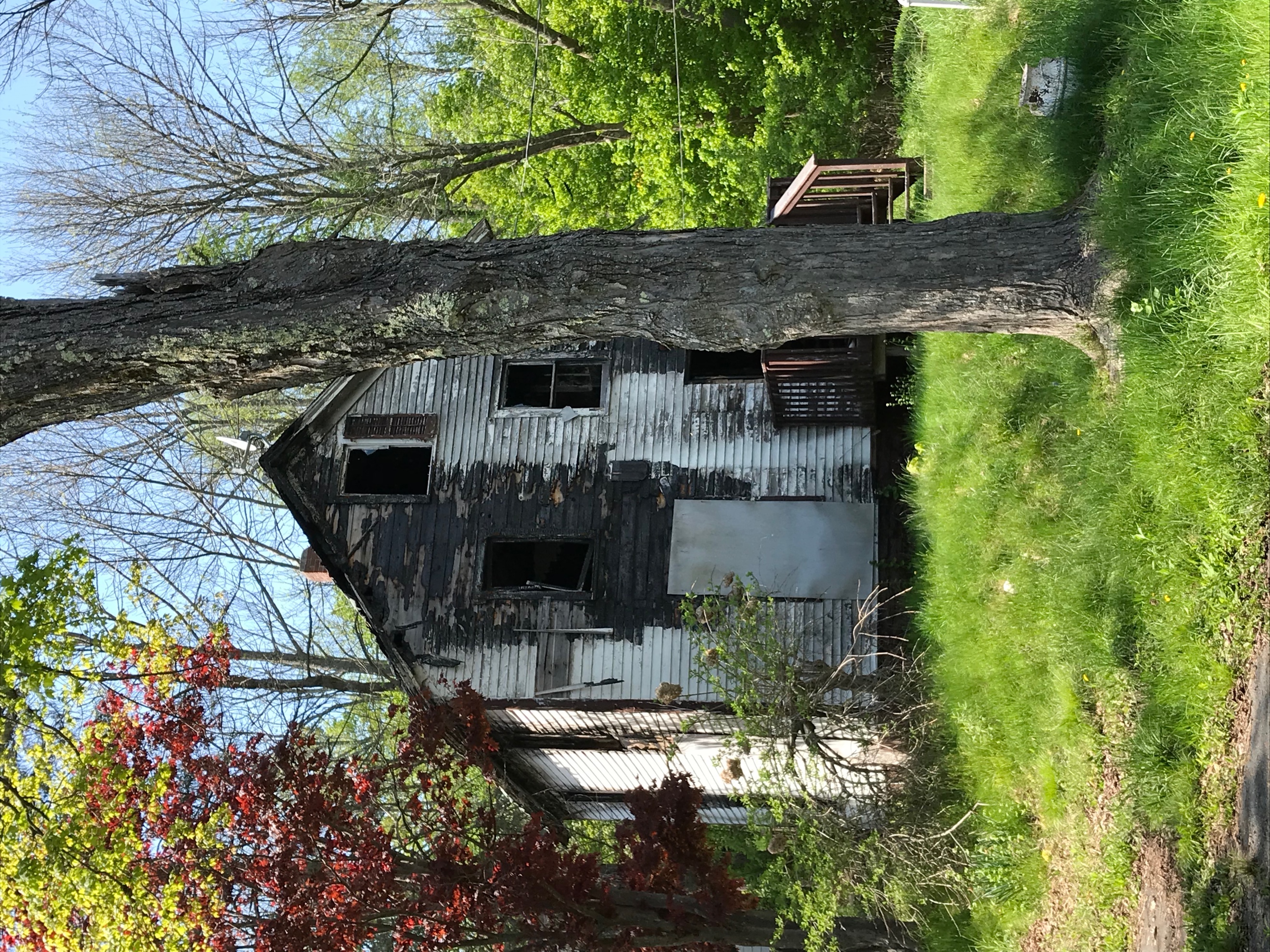 Resort World Casino
Monticello Has Significant Challenges
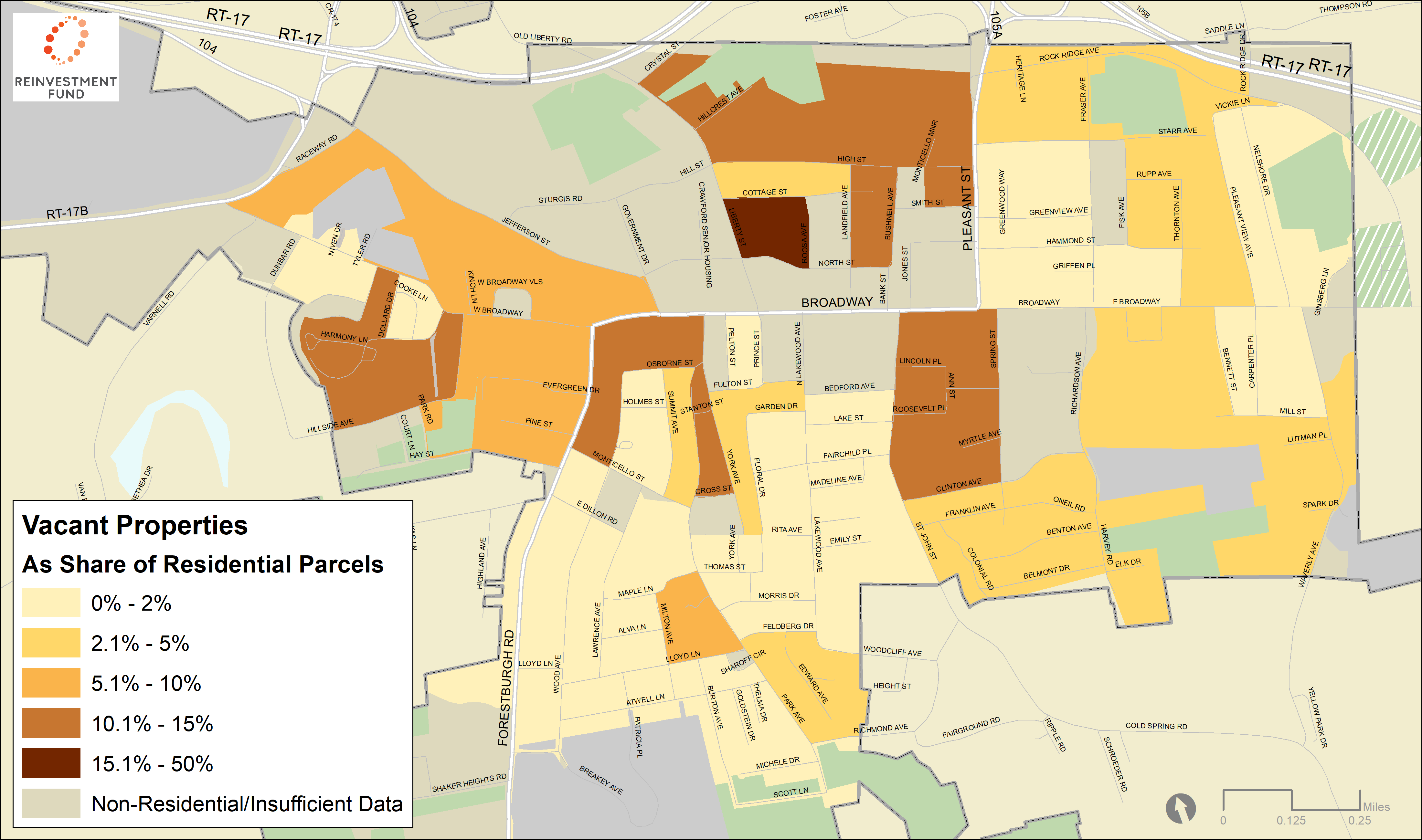 Properties with Code Violations or Inactive Water Account
[Speaker Notes: 1,137 Households Using Housing Choice Vouchers in Sullivan County
421 Households Using Housing Choice Vouchers in Monticello
22% of Renters in Monticello Use Housing Choice Vouchers
37% of Housing Choice Voucher Users in Sullivan County live in Monticello]
Monticello Has Significant Challenges
Vacant properties – 53 based on water shut-offs
Foreclosure – 13% of properties at risk
Investors own of one third of residential properties (524 of 1500)
Housing voucher users inflate rents – 20% of renters have vouchers (37% of the county’s vouchers in Village)
Significant number of deteriorated properties
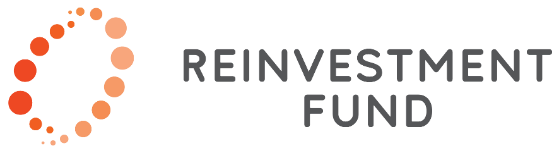 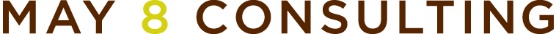 [Speaker Notes: 1,137 Households Using Housing Choice Vouchers in Sullivan County
421 Households Using Housing Choice Vouchers in Monticello
22% of Renters in Monticello Use Housing Choice Vouchers
37% of Housing Choice Voucher Users in Sullivan County live in Monticello]
Monticello Has Limited Resources
Limited capacity:  Unfilled manager position, volunteer Mayor and Council and few non-profits
1 code enforcement inspector
Paper records
Hard to cite friends and family
Continuing high foreclosure rates
Largely vacant Main Street competes with nearby more suburban options
Inflated rents due to housing voucher properties
Seasonal properties
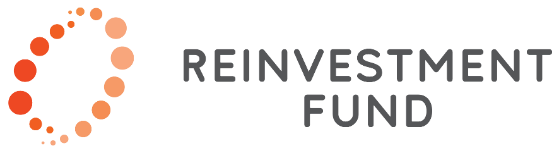 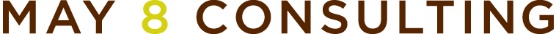 Monticello Is Making Significant Progress
Rezoning to allow residential uses on Broadway 
Foundational strategic code enforcement database
Added historic designation & tax abatements 
Partnering with Sullivan County Land Bank
Reaching out to absentee building owners & pricing renovations
Annexing new developments upon request
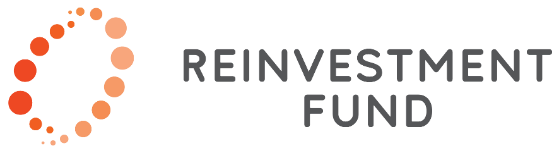 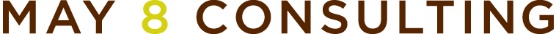 Monticello Has An Important Opportunity
Increased demand from professional workforce (600 of 1,000 Resorts World workers are from Sullivan County)
1% increase in population due to 25% increase in foreign born residents
Increased tourism (hotel rooms up 25%, Woodstock festival, Waterpark)
Median home sale price rose from $42,500 in 2013 to $60,500 in 2018
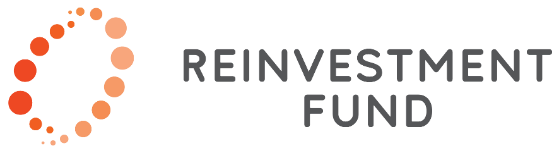 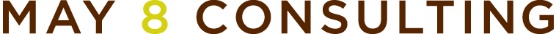 [Speaker Notes: https://www.nytimes.com/2018/03/27/business/catskills-tourism.html]
Mapping – Using All Available Data to Answer
Where are vacant and blighted properties?
What is their condition?
Who owns/is responsible for the properties?
Which are the priority properties to reactivate?
How do we make owners accountable for their properties?
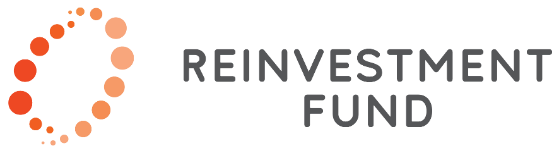 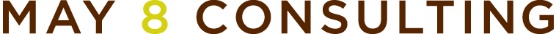 Data Analysis Framework
When analyzing markets we begin with these principles:
Public subsidy is scarce; acting alone, subsidies cannot create a market
Public policy and subsidy must leverage private investment or create conditions for investment to occur
In distressed markets, build from strength by investing near strong assets
All residents are customers with an expectation of quality public services and amenities
The best decisions are based on the sound and objective analysis of quantitative and qualitative data
The Market Value Analysis
The Market Value Analysis (MVA) is an objective tool built on local administrative data and validated with local experts. It helps stakeholders identify and understand the elements of their real estate markets to precisely target interventions in weaker markets and support sustainable growth in stronger ones.
Northampton County MVA
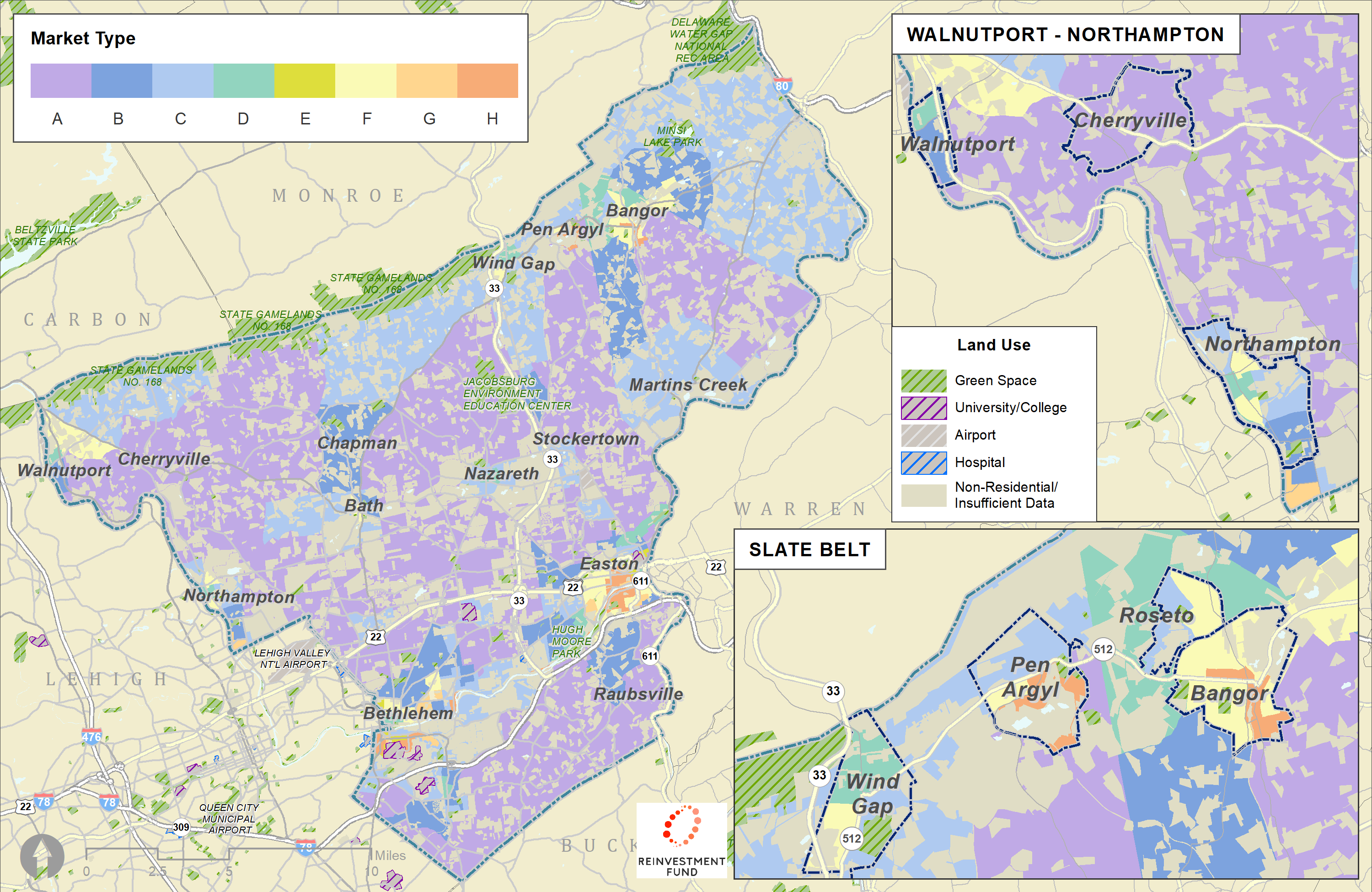 The MVA Process
1
2
3
Acquire local administrative data and geocode to Census block group geographies.
Manually inspect and validate data layers by driving the area.
Use statistical cluster analysis  to identify areas with common attributes.
Iterative
4
5
6
Manually inspect areas for conformity with local experts to assess fit.
Summarize and describe the characteristics of each market.
Alter parameters; re-solve and re-inspect until model accurately represents area.
Lessons from 15+ years of experience
Validating Data is Critical. 
Researchers must systematically visit and observe neighborhoods in the city to understand the data and final model.
Geographic Scale Matters.
MSA and Census tract geographies are too large to accurately reflect the nuances of local real estate markets.
One Size Does Not Fit All.
MVA components and models share some similarities across cities but must be customized to the unique traits of each city.
Integrate Local Knowledge. 
All models are tested with local experts to incorporate qualitative feedback from each geography.
Northampton County, PA MVA 2019
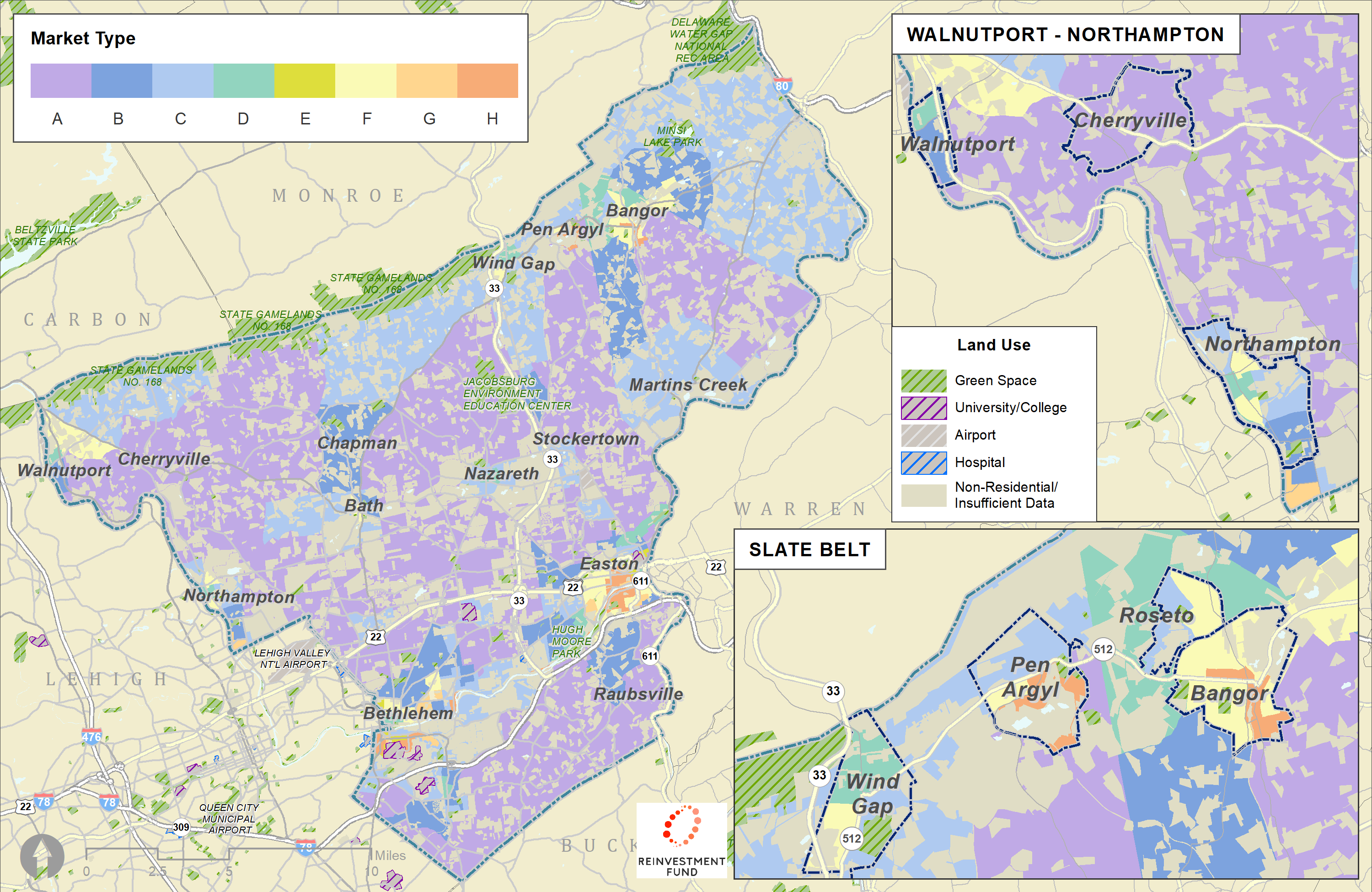 Northampton County, PA Market Variables
Median Sales Price (value level)
Sales Price Variance (value range)
Area of New Parcels since 2015 (new construction proxy)
Investor Sales (profit potential)

Distressed Residential Properties (disinvestment/instability)
Sheriff Sale or Tax Lien Sale Listing
Low Electricity Usage (vacancy proxy)

Owner-Occupancy Rate (distinct from strength)
Percent of Area that is Residential (key at county level)
Density of Housing Units in Residential Land Area
Subsidy (supplement to private investment)
HUD Multifamily Rental Units and Choice Vouchers
\
Value and Investment
Distress and Vacancy
Housing Characteristics
Northampton County, PA MVA 2019
Northampton Low Electricity Usage
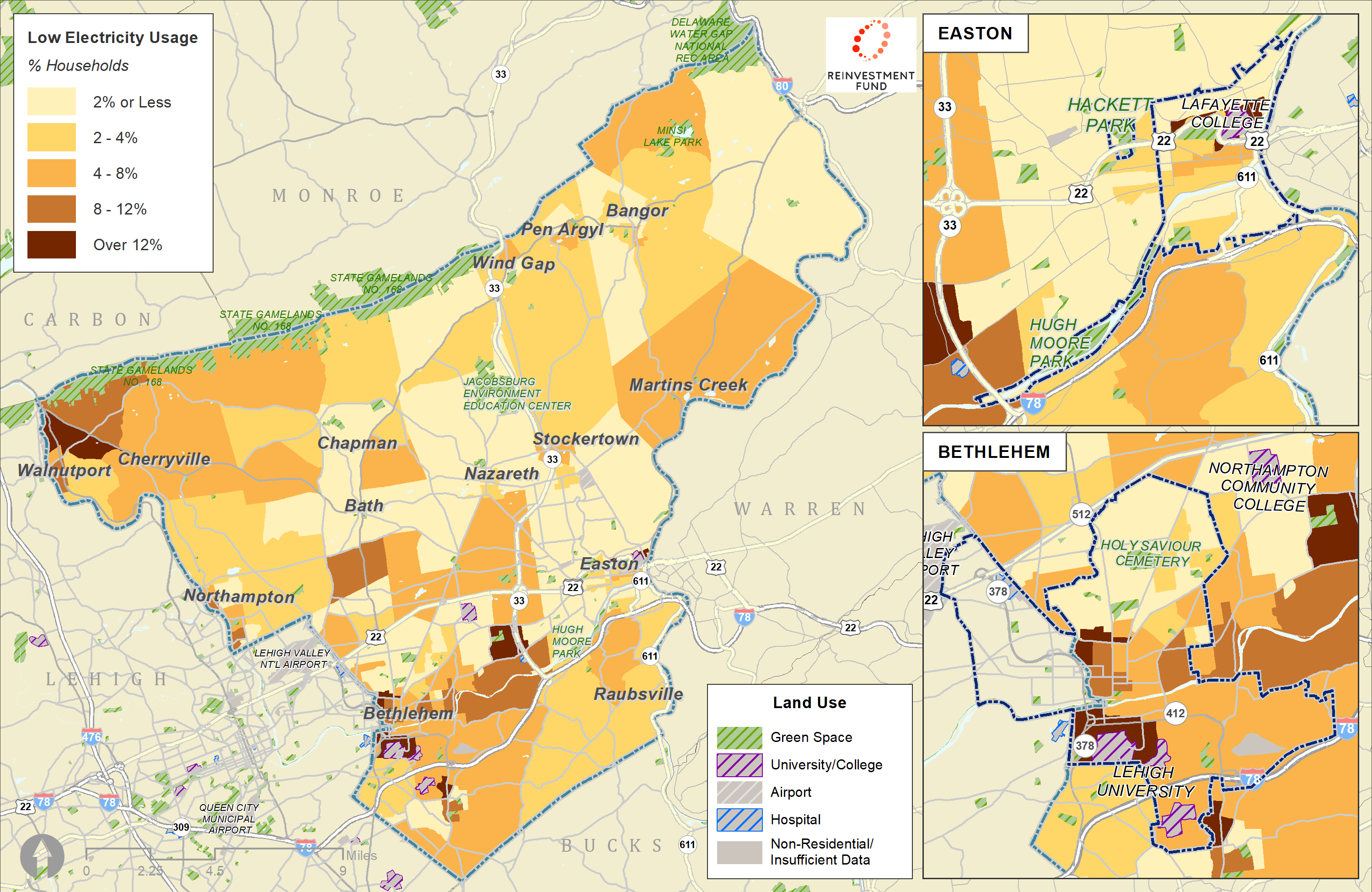 Northampton Locally Identified Problem Properties
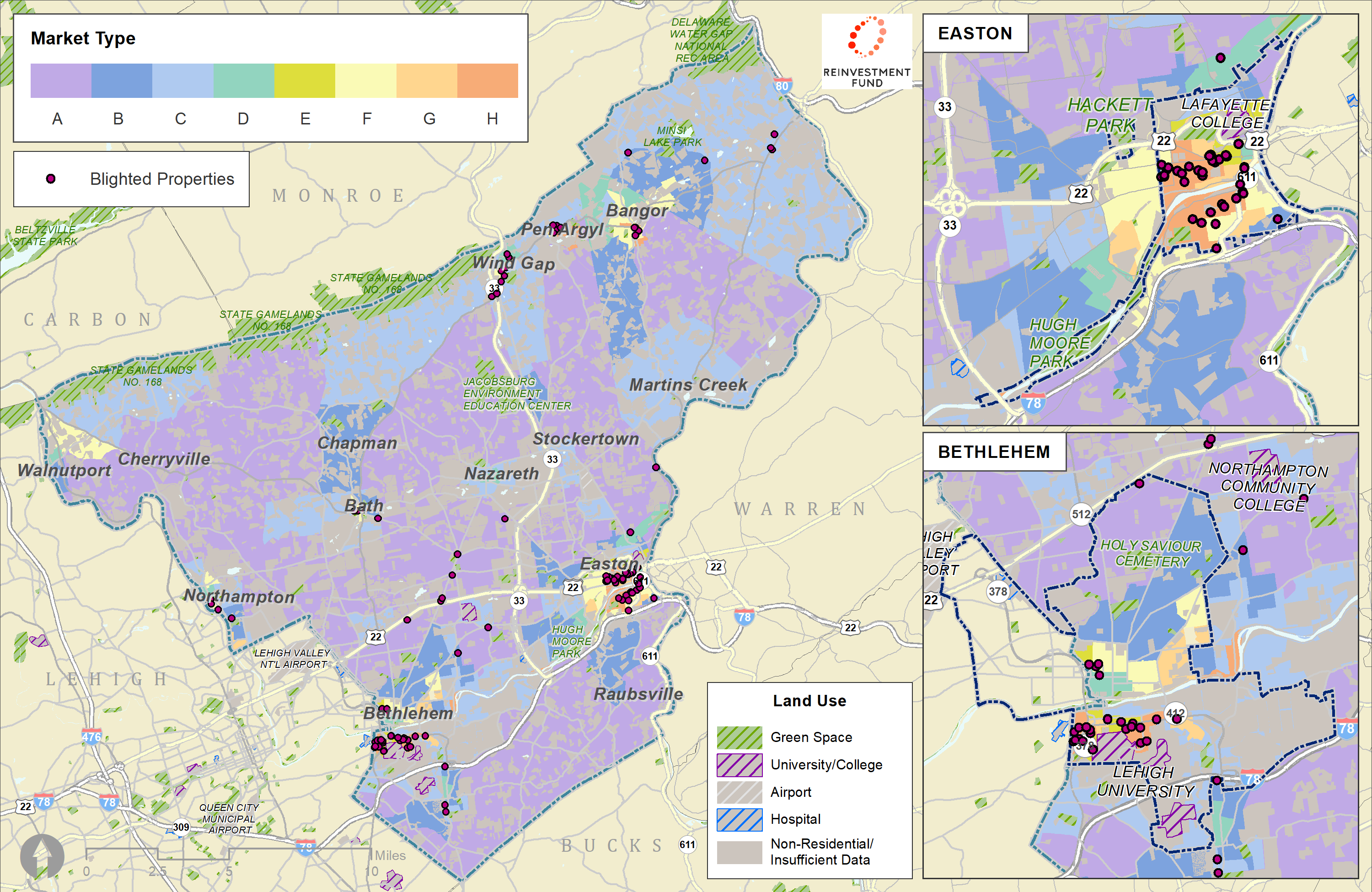 Northampton Locally Identified Problem Properties
[Speaker Notes: The table on the left breaks down the problem properties by their recorded land use. Just under half are single-family residential, while the rest are a mix of multifamily, commercial, and industrial properties. The table on the right shows that they are located in every type of MVA market.]
Monticello, NY Market Analysis
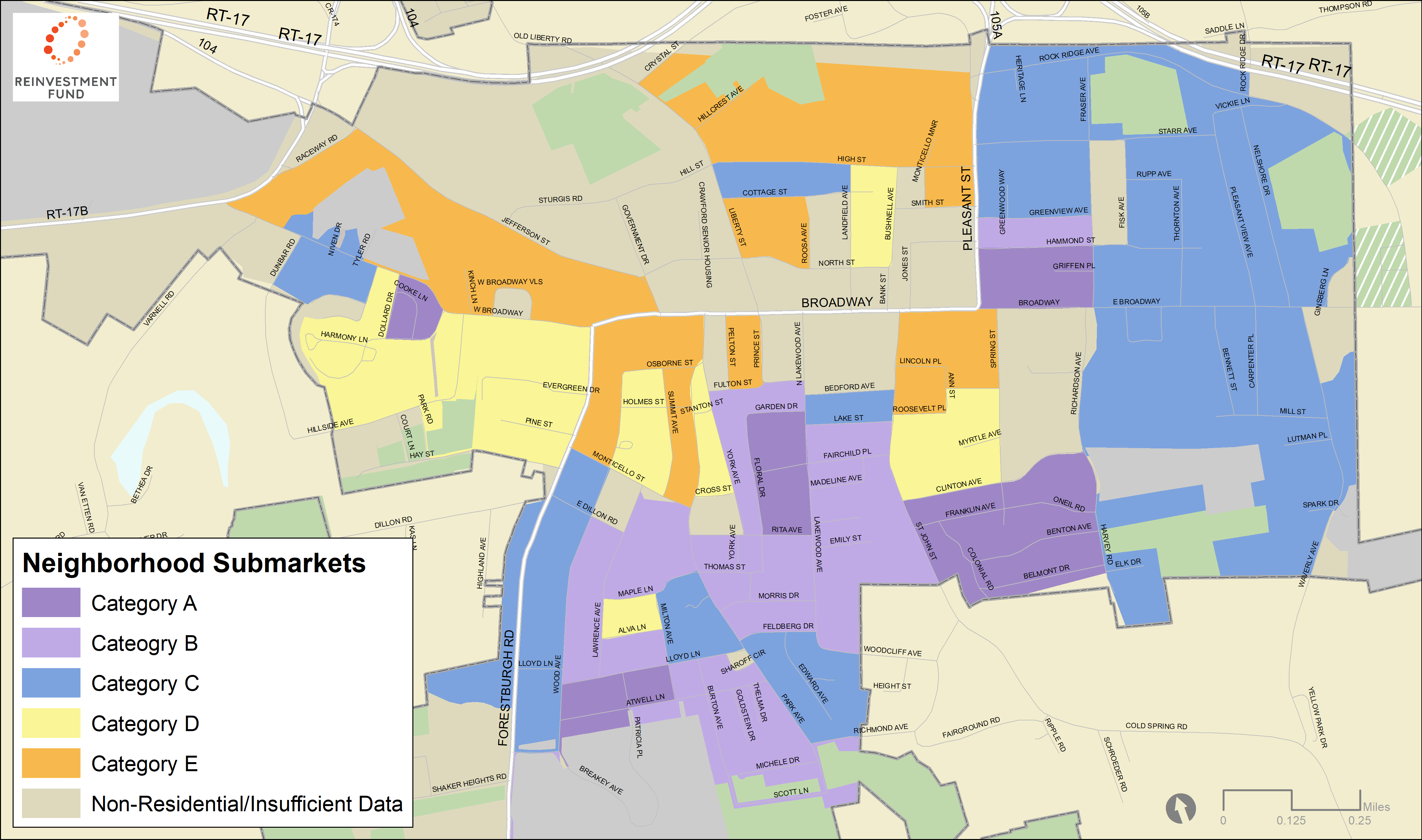 Monticello, NY Market Analysis
Monticello, NY: Homestead Exemptions
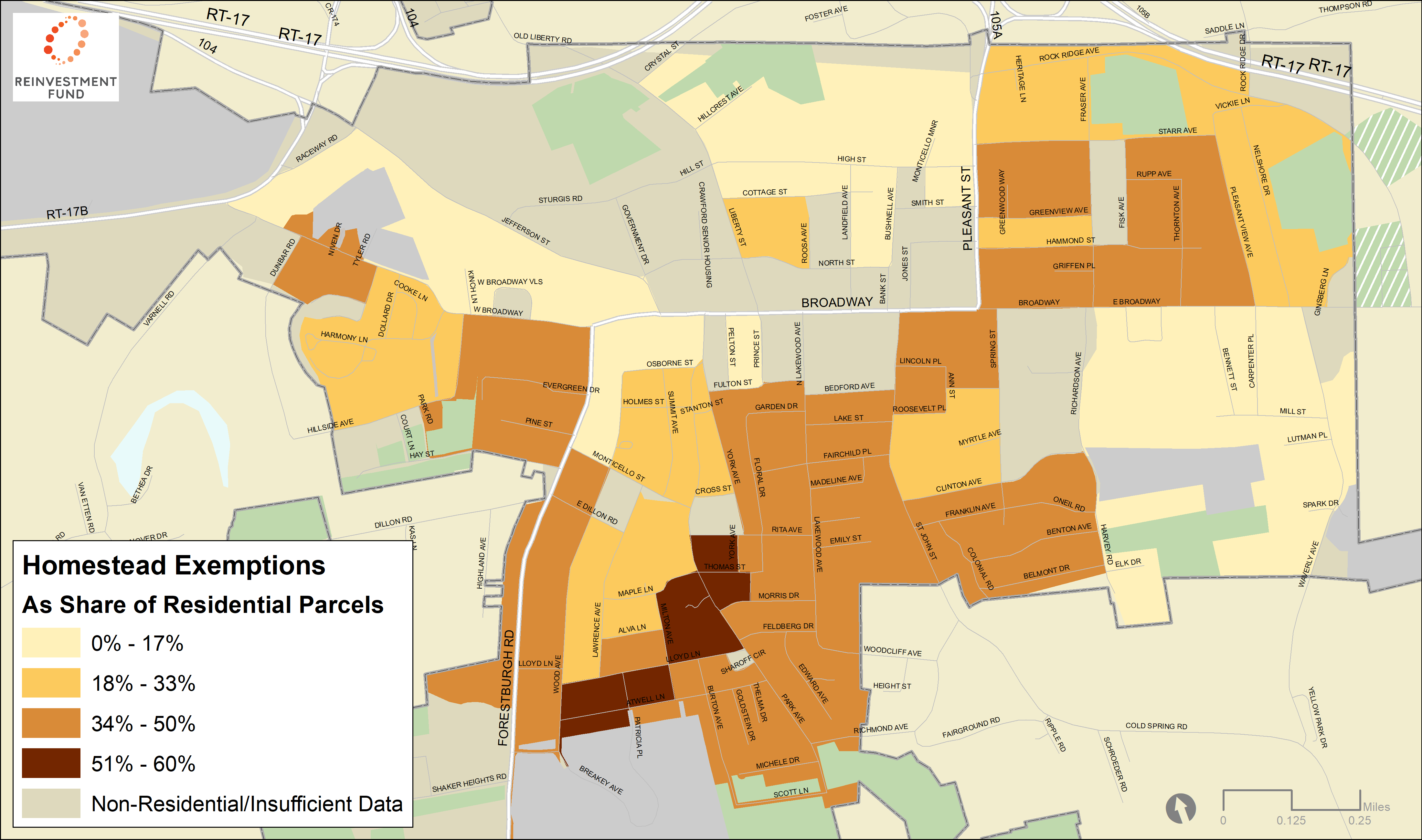 Monticello, NY: Homestead Exemptions
Monticello, NY: Investor/Bank Sales
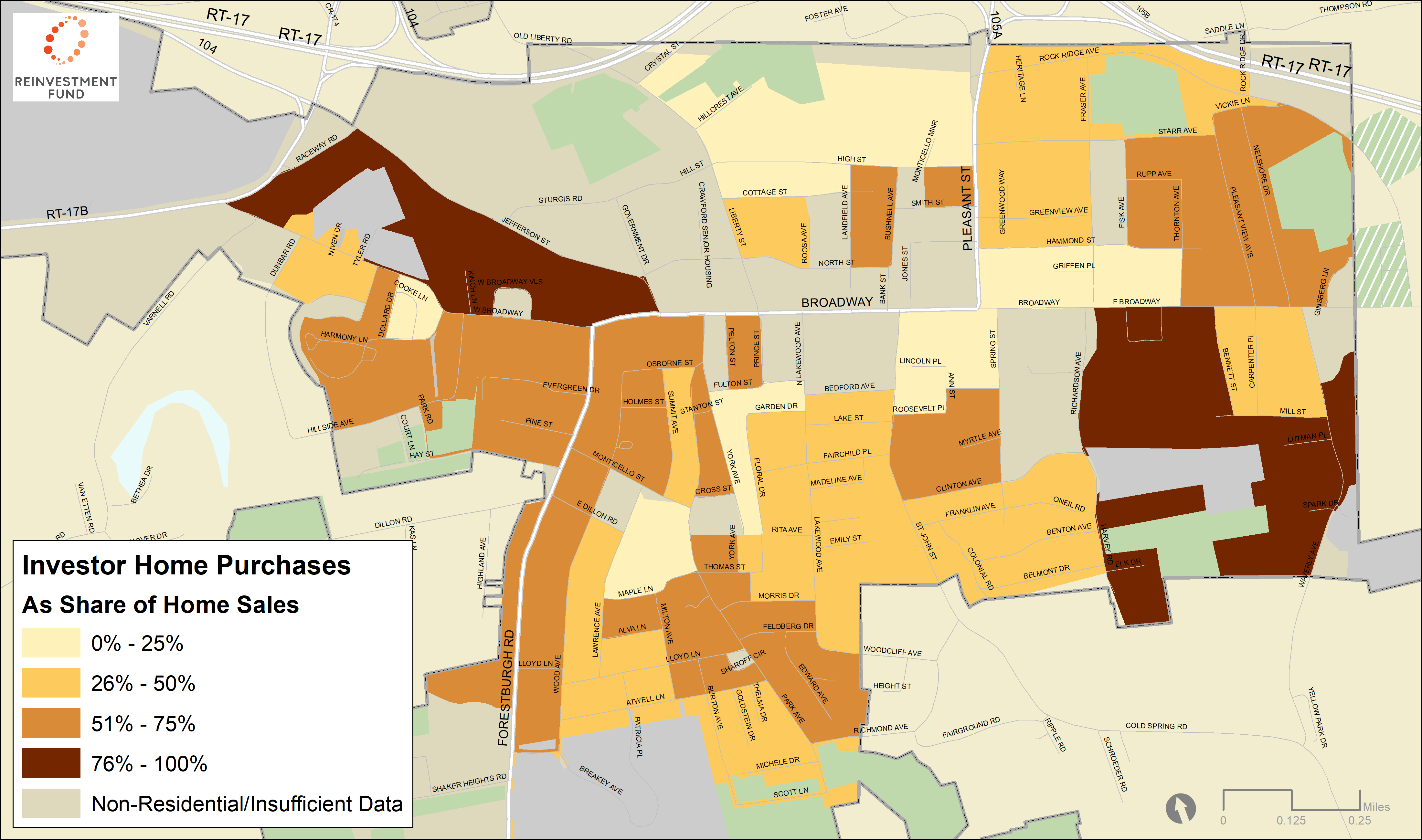 Vacant Land (19%)
Multi-Family (10%)
Types of Properties Owned by Investors in Monticello
Northampton Recommendations Based on Market
[Speaker Notes: It is also essential that you understand what types of real estate markets you have in various neighborhoods and tailor your actions to those markets.  We mapped different types of markets across the county.  In some markets, for example, conservatorship will work.  There is sufficient value in a property that a neighbor could fix up the property and recover their investment through rental or sale.  This is not true of a very weak market with extremely low values and demand.]
Framework for Addressing Rural Problem Properties
Create action plan and task force to provide roadmap, collaboration and oversight capacity
Adopt legal framework (International Property Maintenance Code or Local Code)
Build self-financing strategic code enforcement -  Consider shared or outsourced program – Goal Is Compliance Not Fines
Require registration of vacant and rental properties 
Use receivership to rehabilitate buildings
Mandate time for buyers of properties with code violations to bring up to code
Framework for Addressing Rural Problem Properties
7. If allowed use administrative enforcement - quality of life ticketing
8.  Use all available incentives to rehabilitate buildings including historic district designation
9.  Reform tax sale to break cycle of blight – define eligible buyers and time to bring up to code
10. Provide home repair grants and loans
11. Educate magistrates/judges to adjudicate code enforcement cases
12.  Share templates, forms and legal capacity